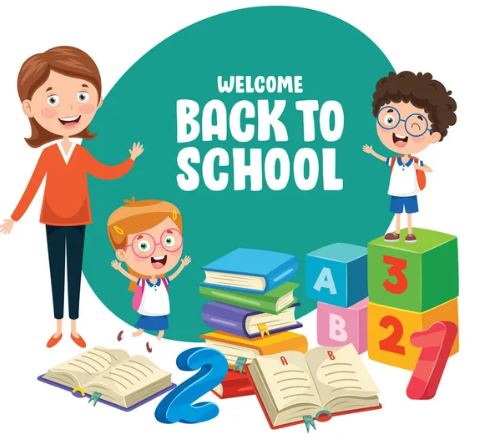 Математика
1 клас
Урок 12
Математика
Число і цифра 3. 
Попереднє і наступне числа
Налаштування на урок
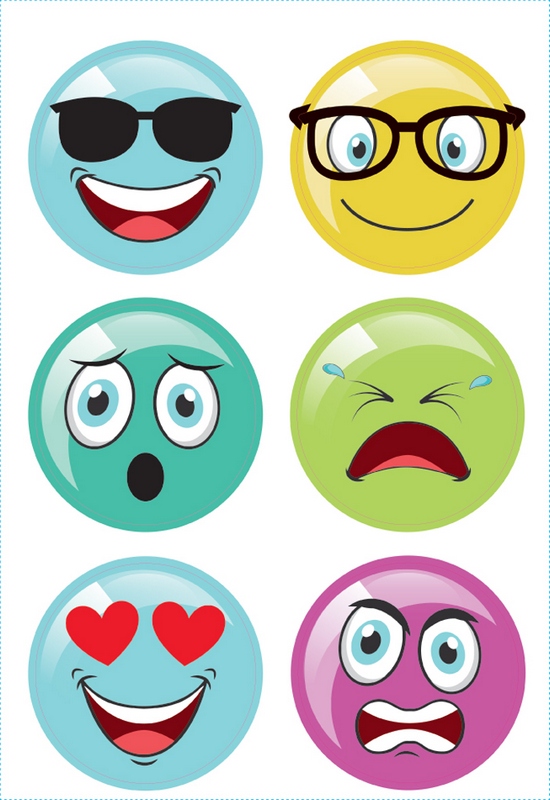 Обери смайлик, що передає твій настрій на початку уроку
Числова розминка. Лічба від 0 до 10 в порядку зростання
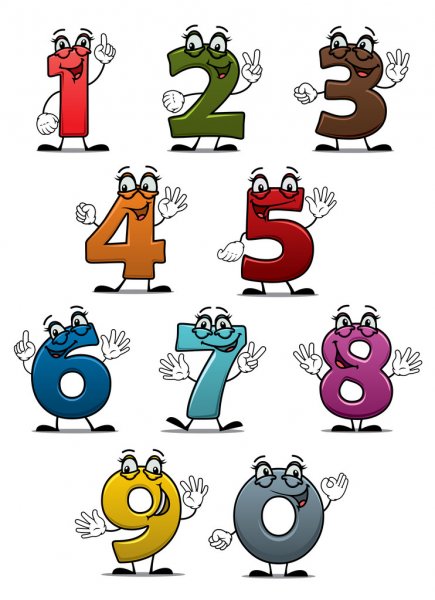 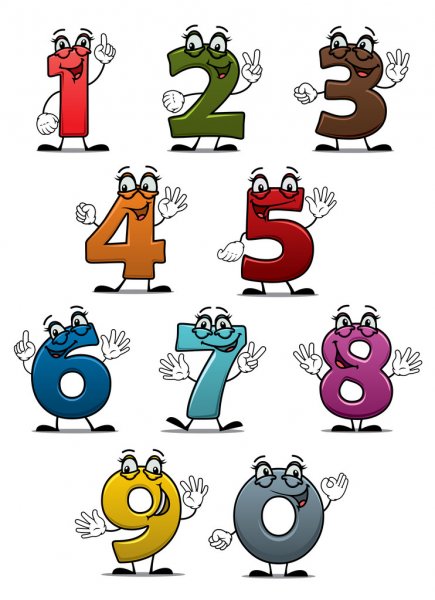 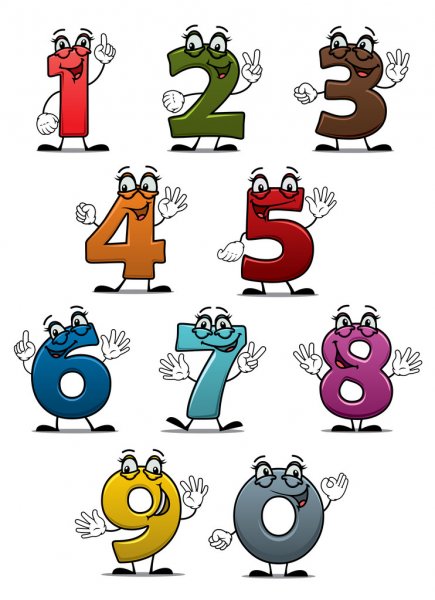 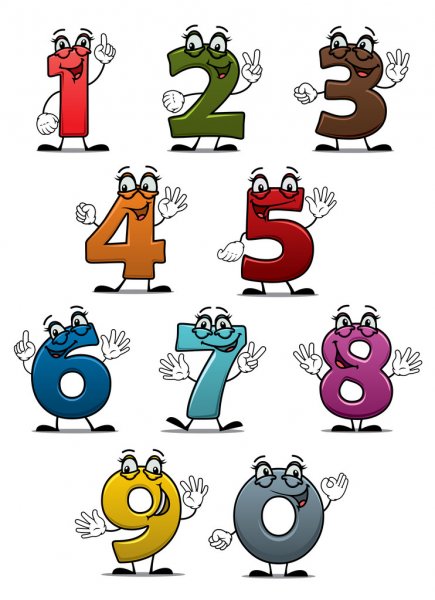 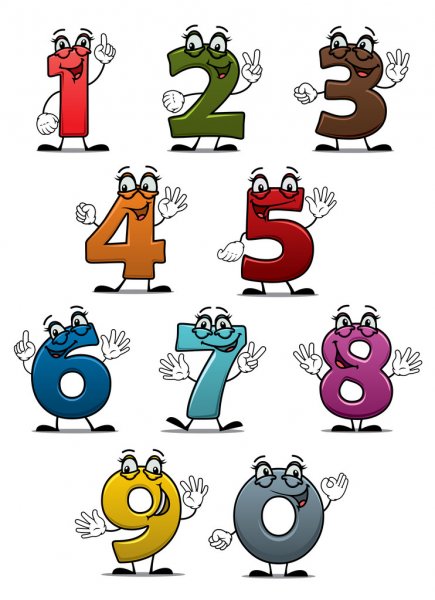 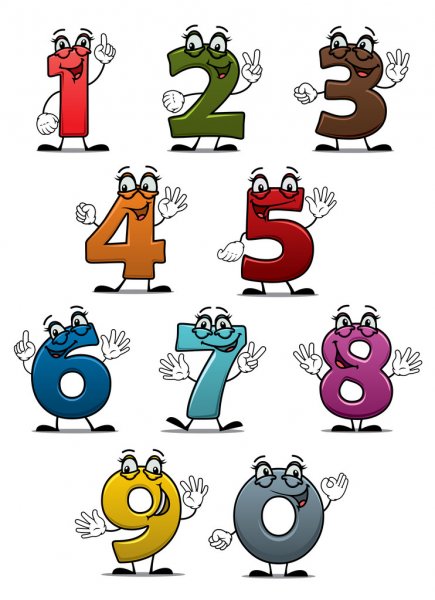 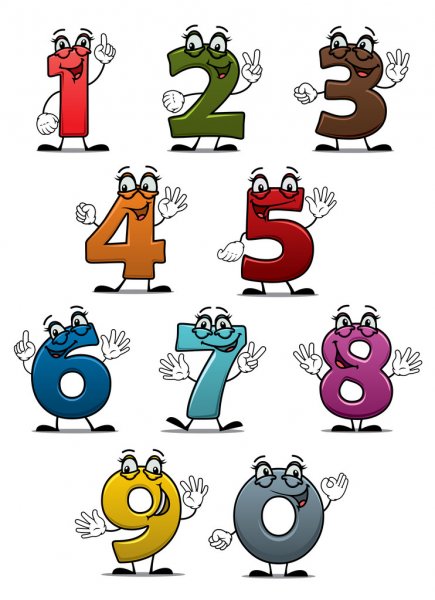 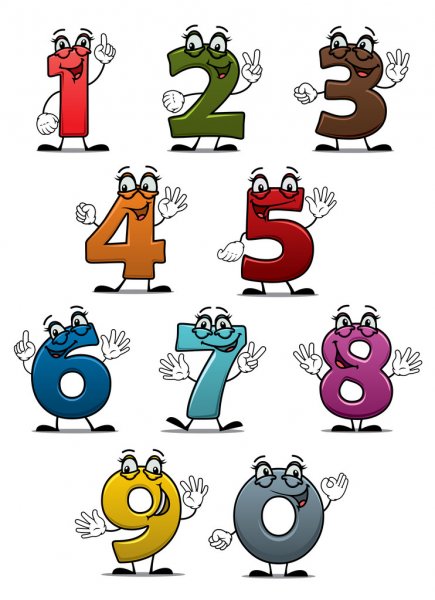 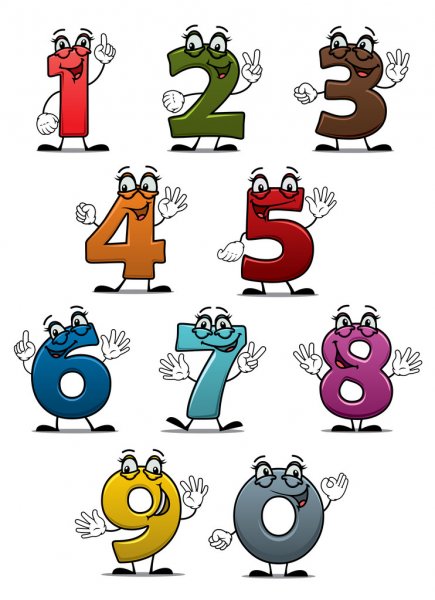 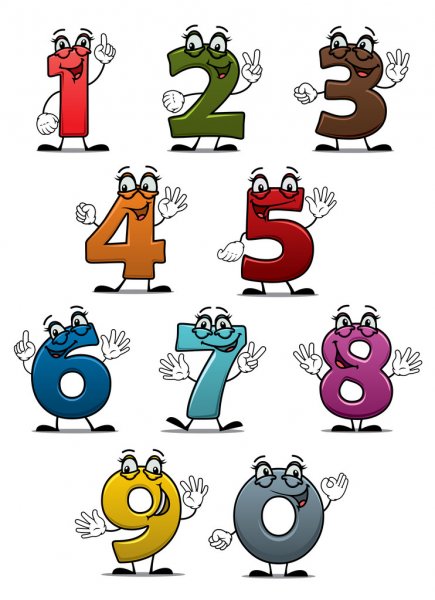 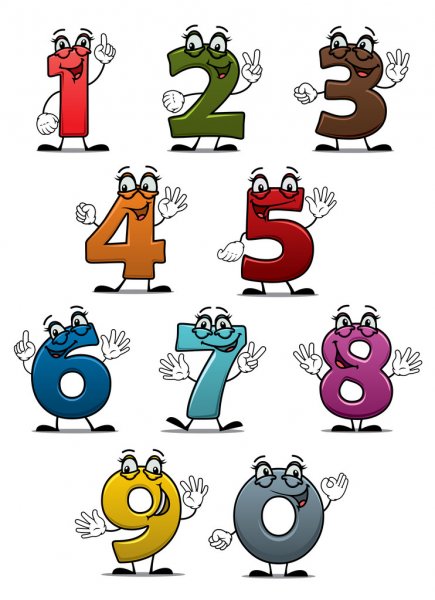 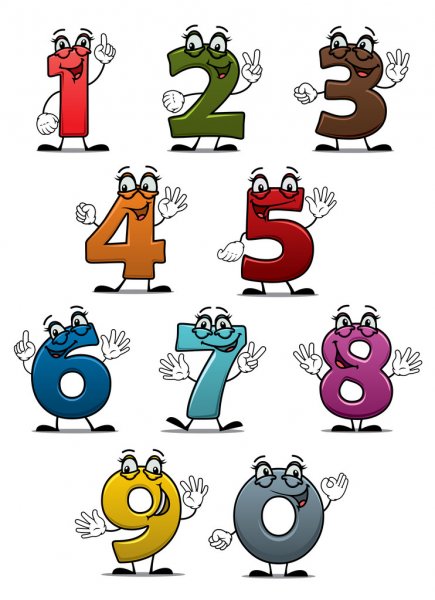 Підготовчі вправи. Віршована задача
Півень залетів на тин,
А за ним іще один.
Скільки півників усіх?
Полічить-но швидше їх.
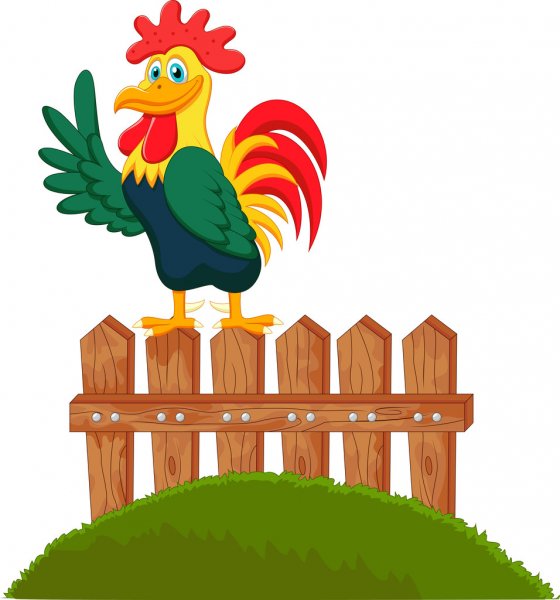 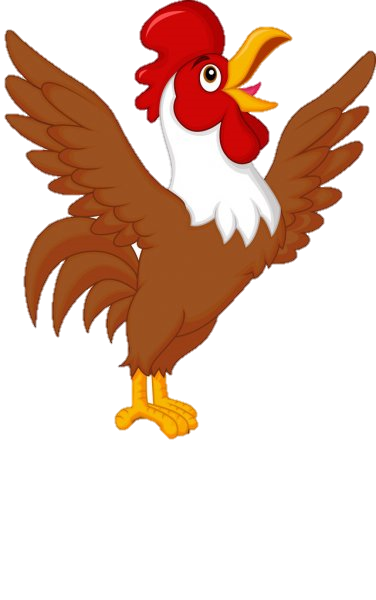 1 і 1 — це 2. 
Півників стало на одного більше, 
   або стільки ж та ще один. 
2 більше, ніж 1.
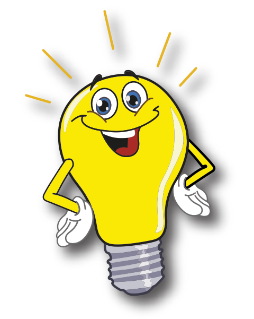 Підготовчі вправи. Математичне завдання
По небу летіли горобець, ластівка і джміль.
Скільки всього летіло птахів?
Джміль – не птах
2 — це 3 без 1.
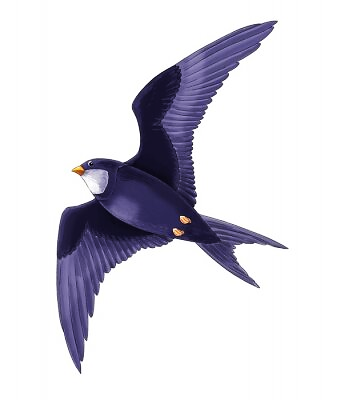 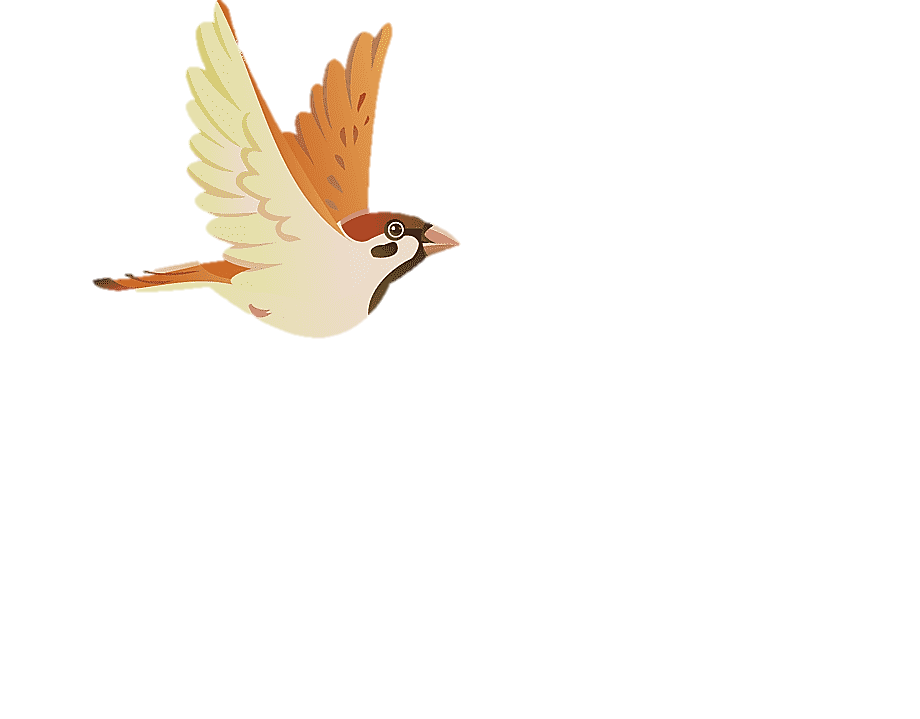 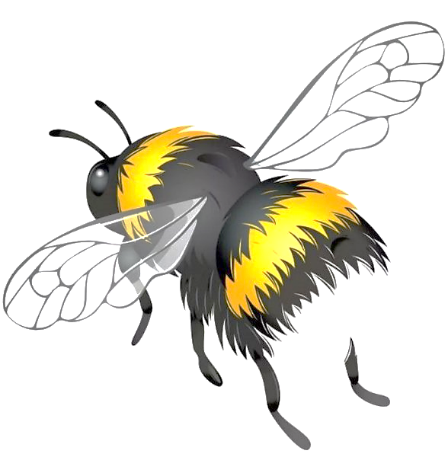 Не птах
Мотивація навчальної діяльності. Робота з ілюстраціями
Про що йдеться у казках? 
Чи можуть казки чогось навчити?
Скільки персонажів зображено на кожній ілюстрації? Чи знайомі вам ці герої?
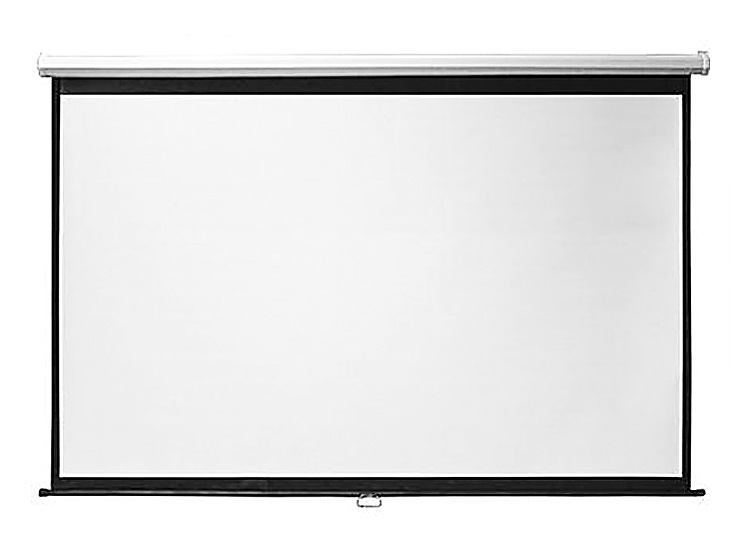 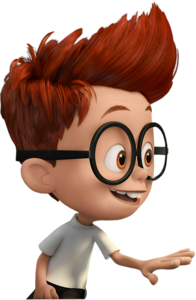 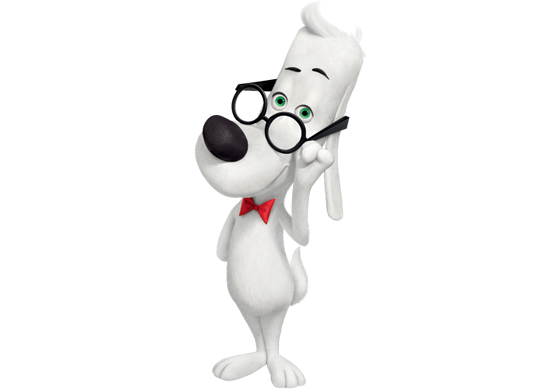 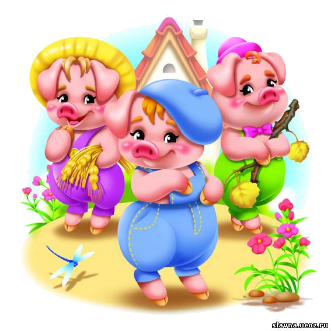 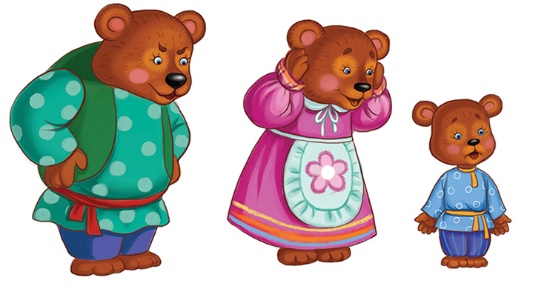 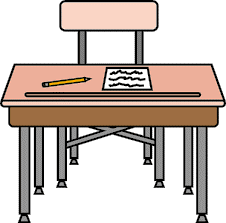 Мотивація навчальної діяльності. Число 3 у давніх народів
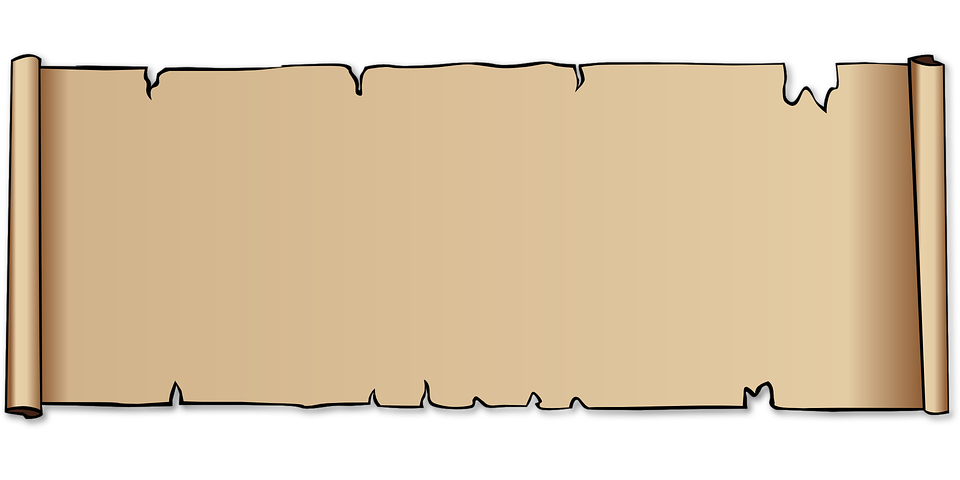 Був час, коли найбільшим числом уважали число 3. Про це свідчить той факт, що числа, менші від трьох, мали окрему назву: один – сонце або місяць, два – очі, вуха, крила, руки. Число З позначали словом «багато». Звідси походять різні прислів'я, заклинання, благословення: «Ходила три дні та виходила злидні», «Набрався три копи лиха», «Бог любить трійцю», «Тричі благословенний» і т. ін.
    Навколо числа три створювали легенди, повір’я. «Три» вважали числом божественним, священним, символом досконалості.
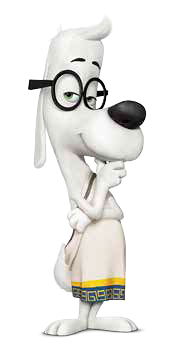 Повідомлення теми та завдань уроку
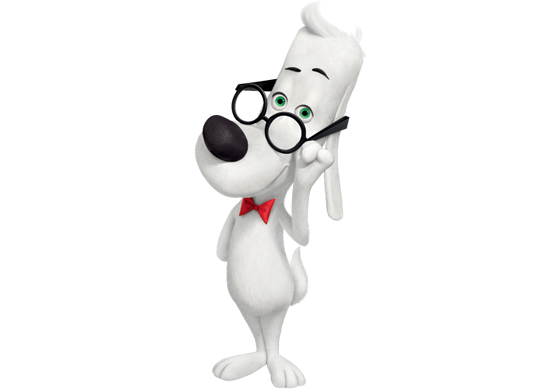 Сьогодні ми будемо вивчати це «священне» число 3. 
Ознайомимося з цифрою З та дізнаємося про склад числа 3.
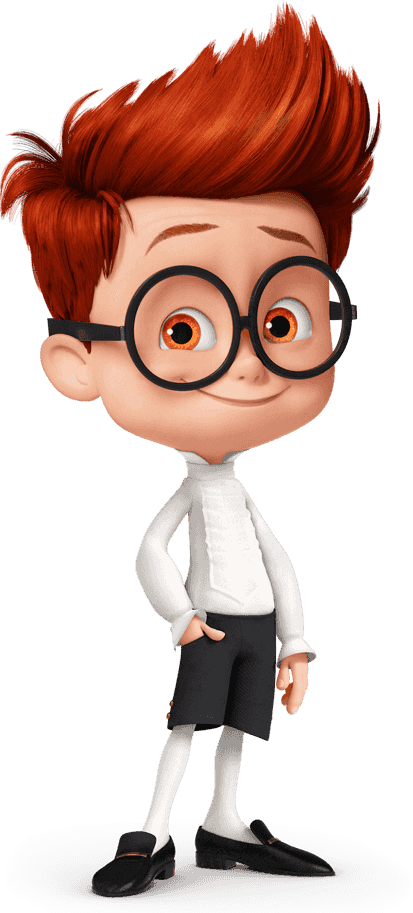 Подивіться 
Раз гачок і два гачок,
А між ними – язичок.
Цифра нас зачарувала.
Ну а ми її впізнали.
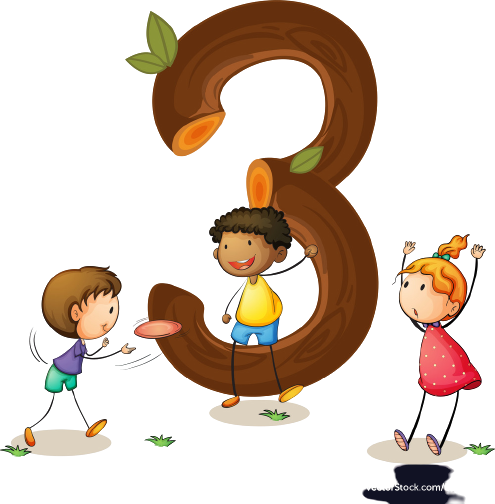 Трійка
Число і цифра 3
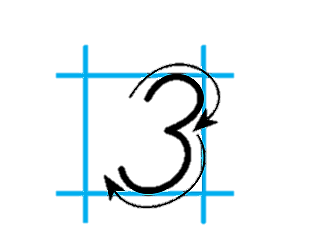 Що зображено на малюнку?
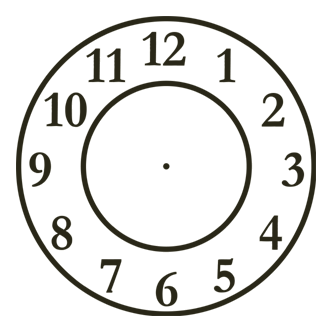 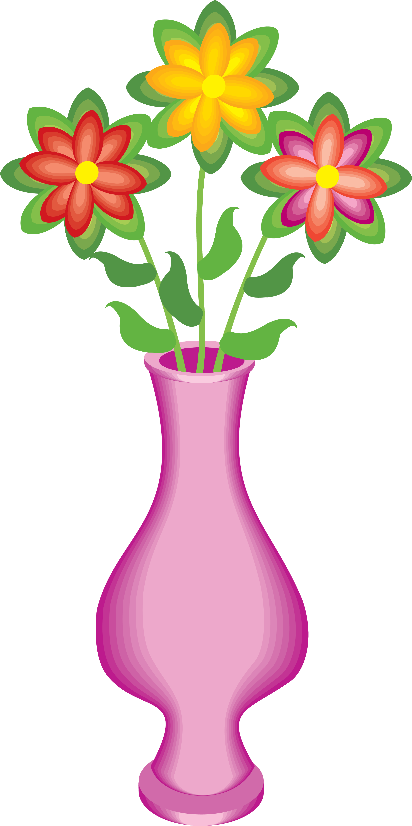 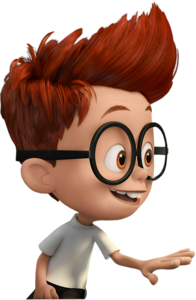 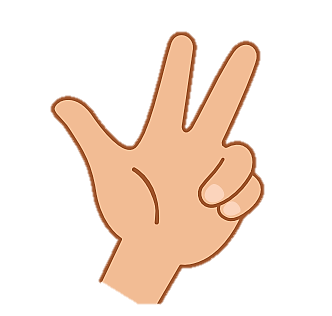 Підручник.
Сторінка
14
Число і цифра 3
2 і 1 – це 3.
Як утворюється число 3?
Скільки кілець у пірамідці?
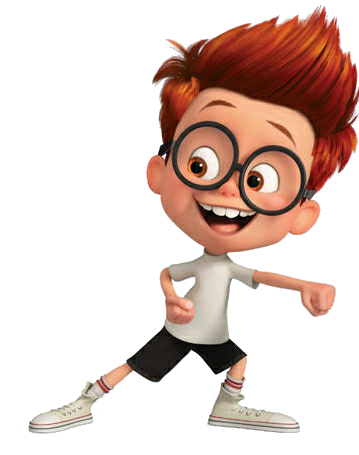 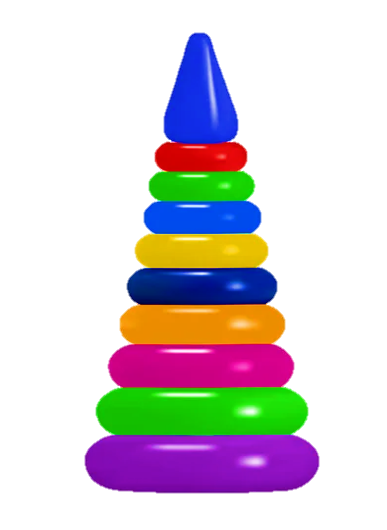 3
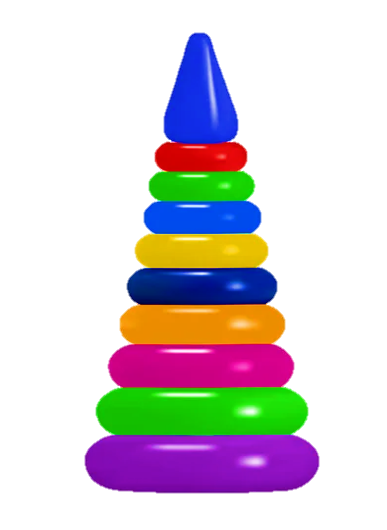 2
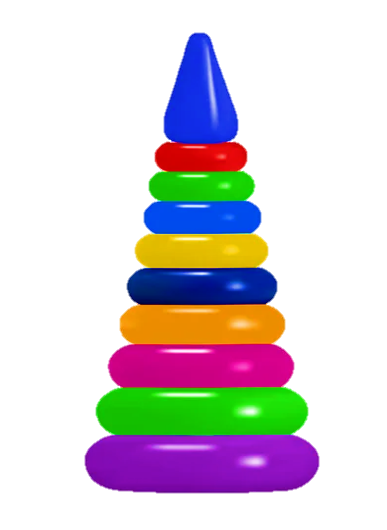 Посібник.
Сторінка
14
1
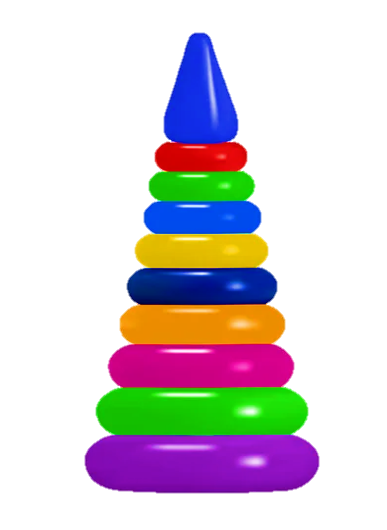 Число і цифра 3
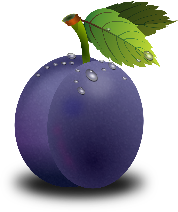 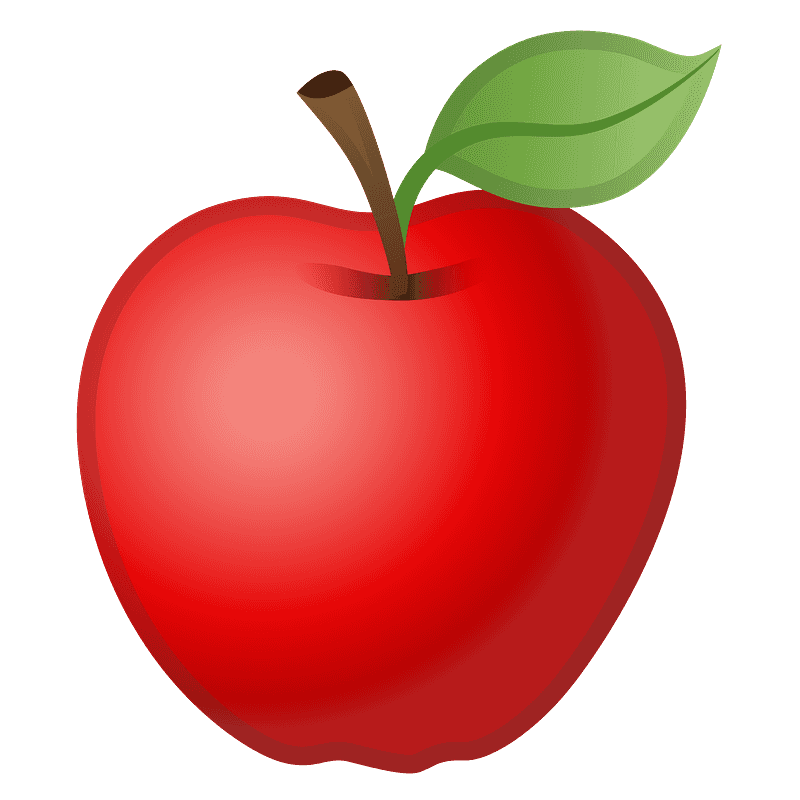 Чого на малюнку є по 3?
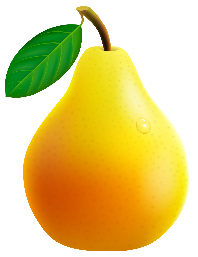 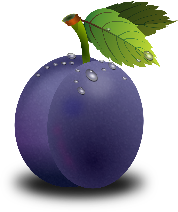 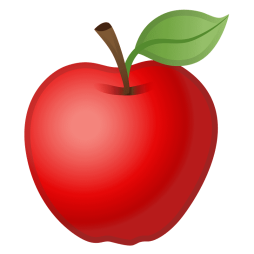 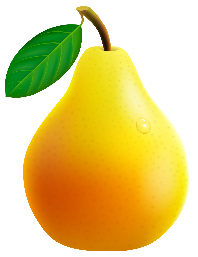 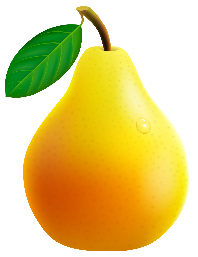 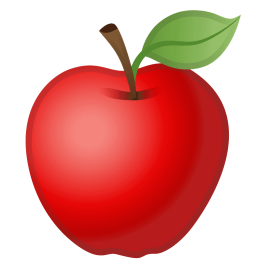 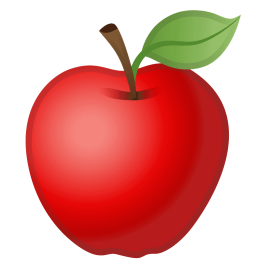 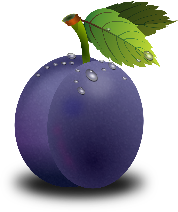 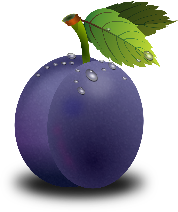 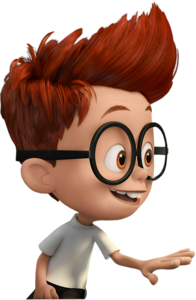 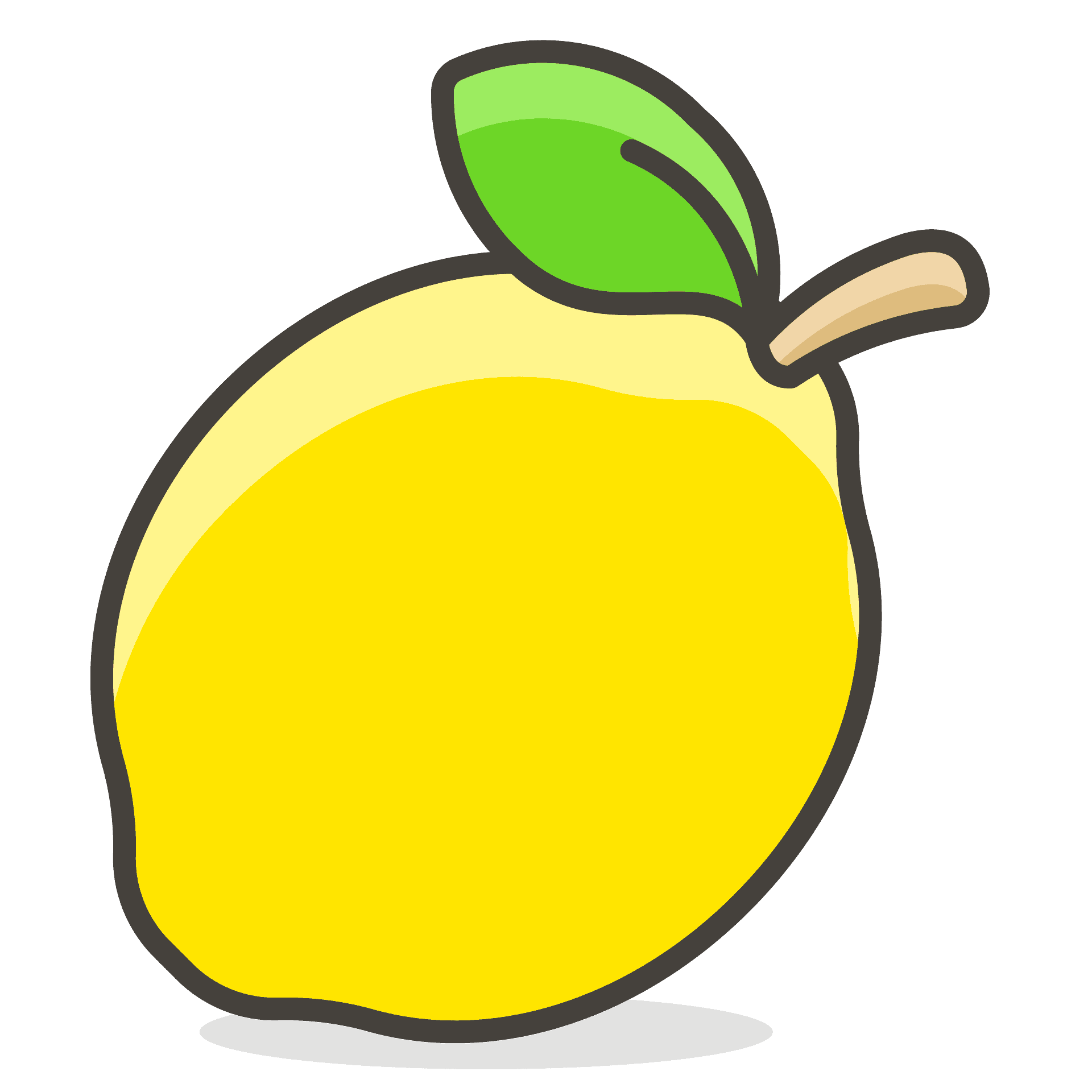 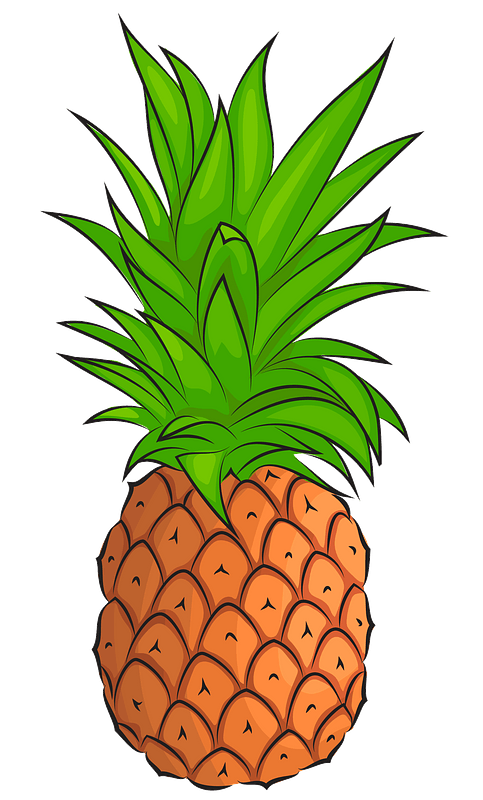 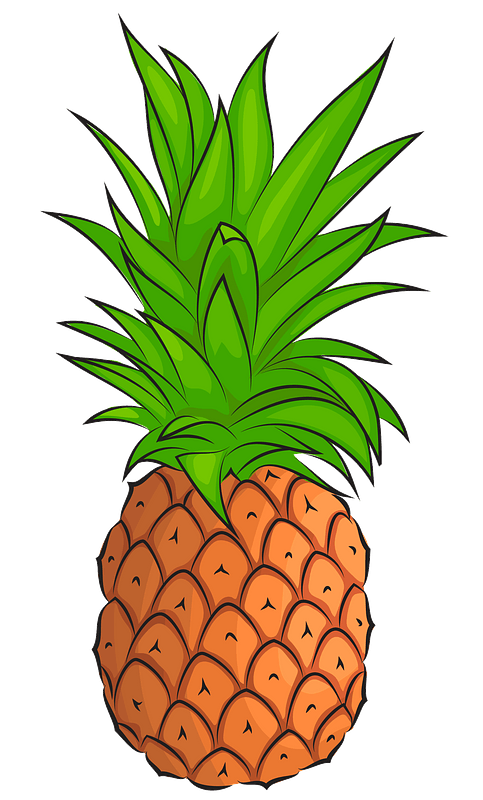 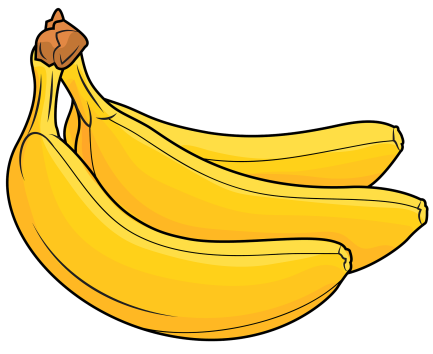 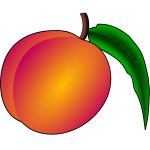 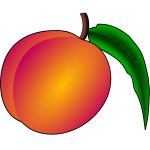 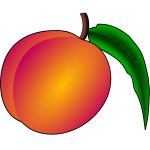 Посібник.
Сторінка
14
«Число чи цифра»
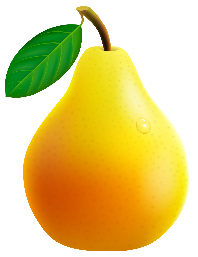 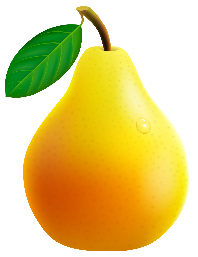 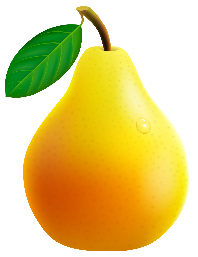 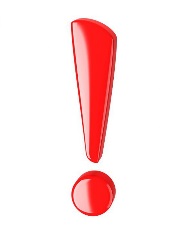 Кількість порахованих 
предметів — це …
число
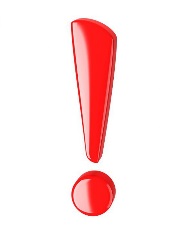 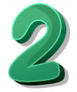 На письмі число записують за допомогою значка, який називається …
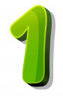 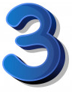 цифра
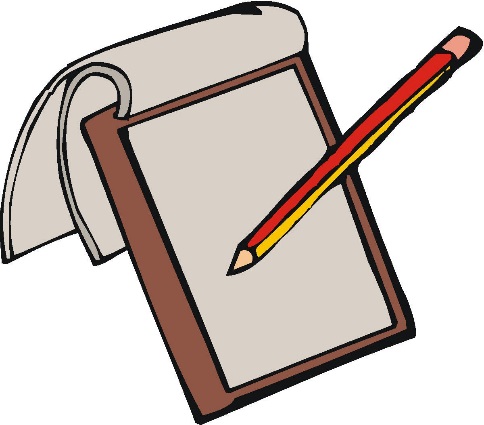 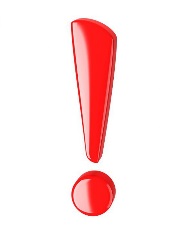 Коли записують кількість предметів,
використовують …
цифри
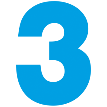 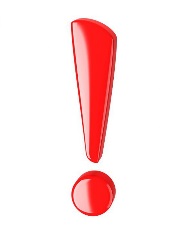 число
Коли запитують скільки, то називають …
Поняття «третій»
Якого кольору третій вагон у потязі?
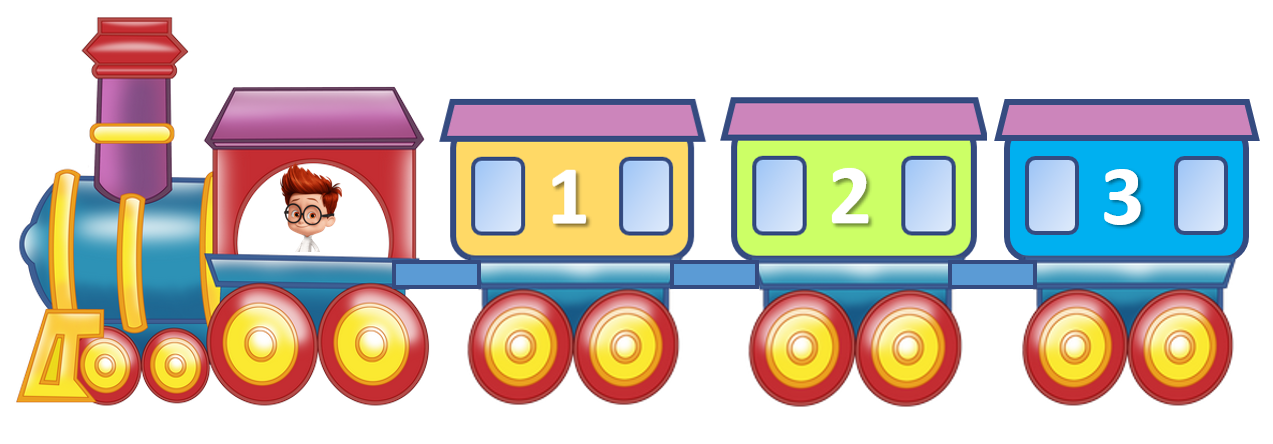 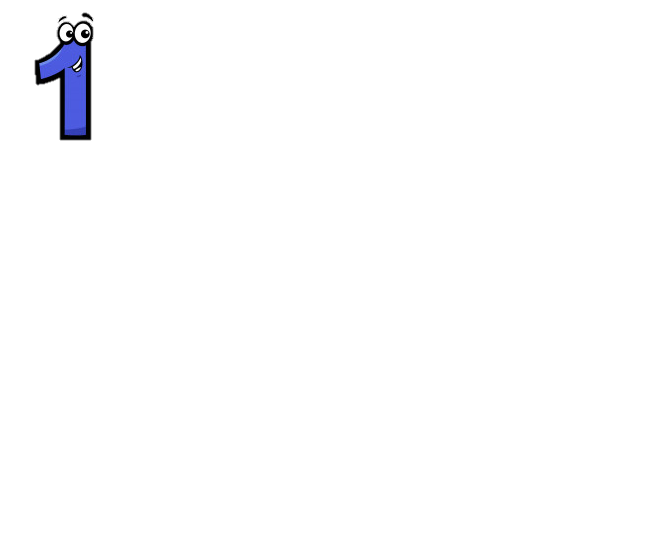 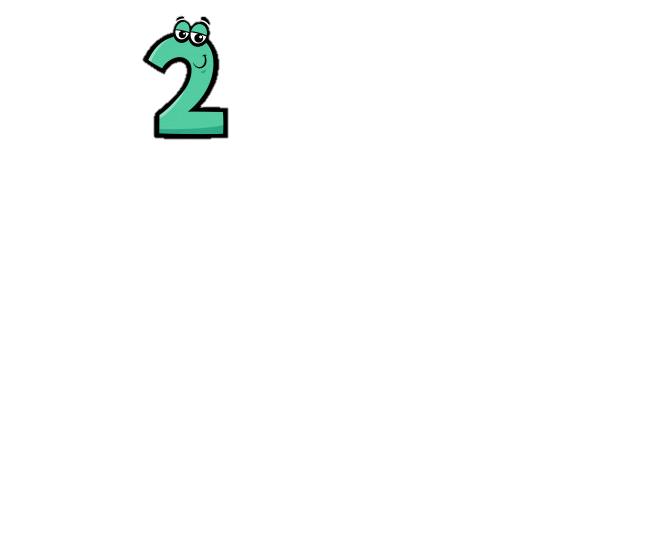 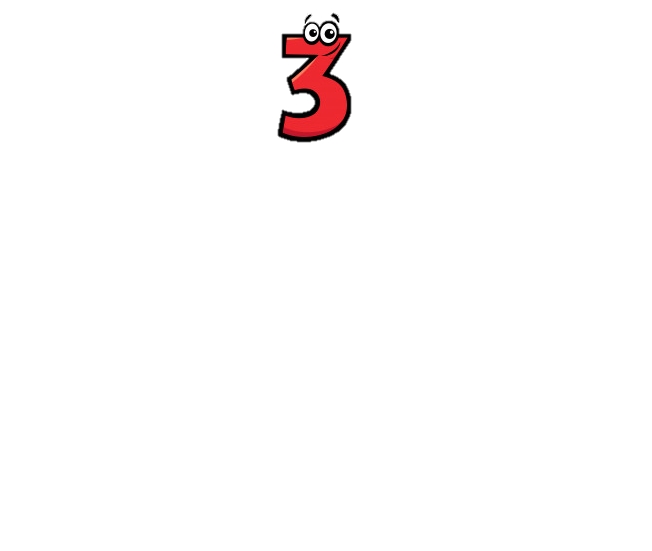 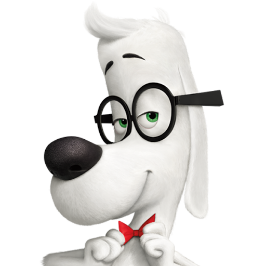 Число 1 попереднє щодо числа 2.
Число 3 наступне 
щодо числа 2.
Числа 1 і 3 – «сусіди» числа 2.
Посібник.
Сторінка
14
Руханка
Завдання для кмітливих
Скільки кеглів на малюнку? 
Обведи відповідне число. Намалюй три м’ячі.
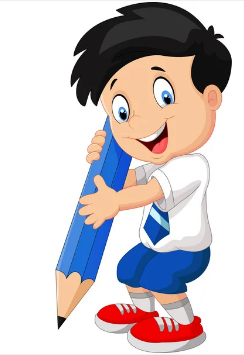 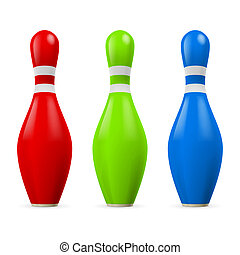 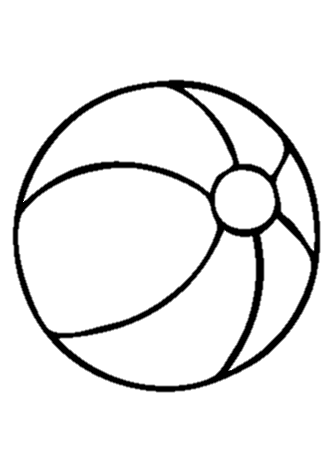 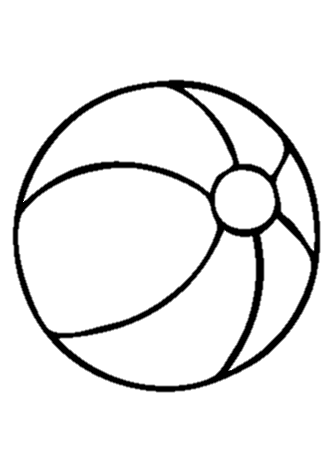 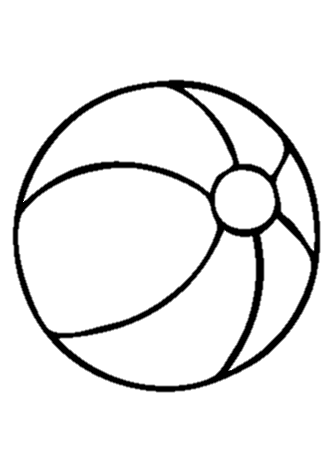 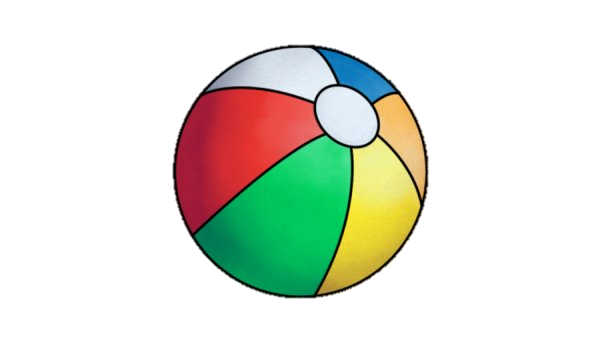 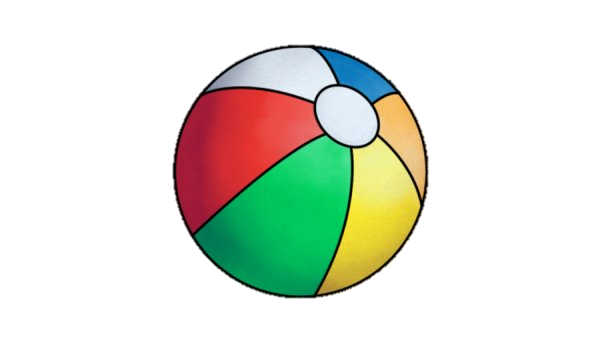 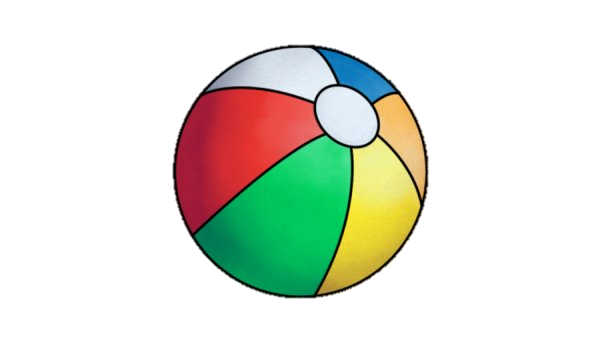 1   2   3   4
Зошит.
Сторінка
11
Методика написання цифри «3»
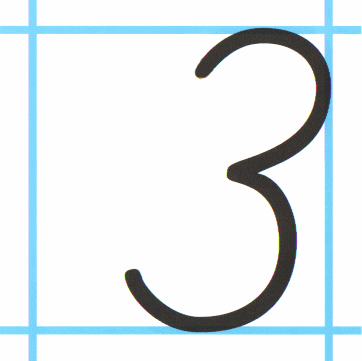 Письмова вправа
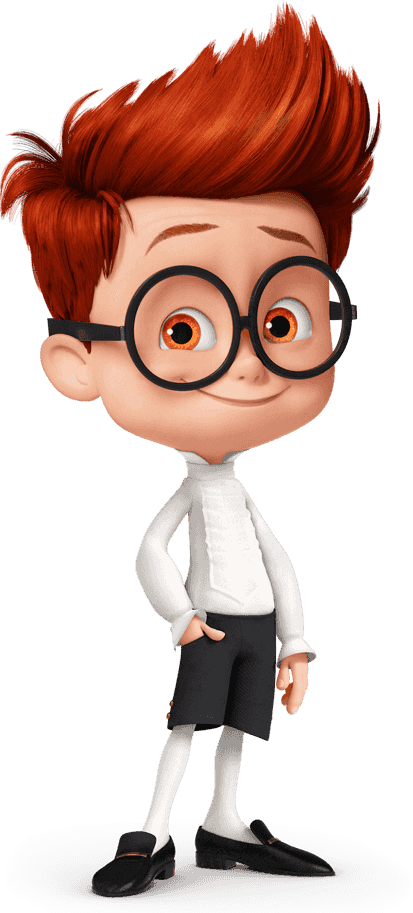 Допиши за зразком.
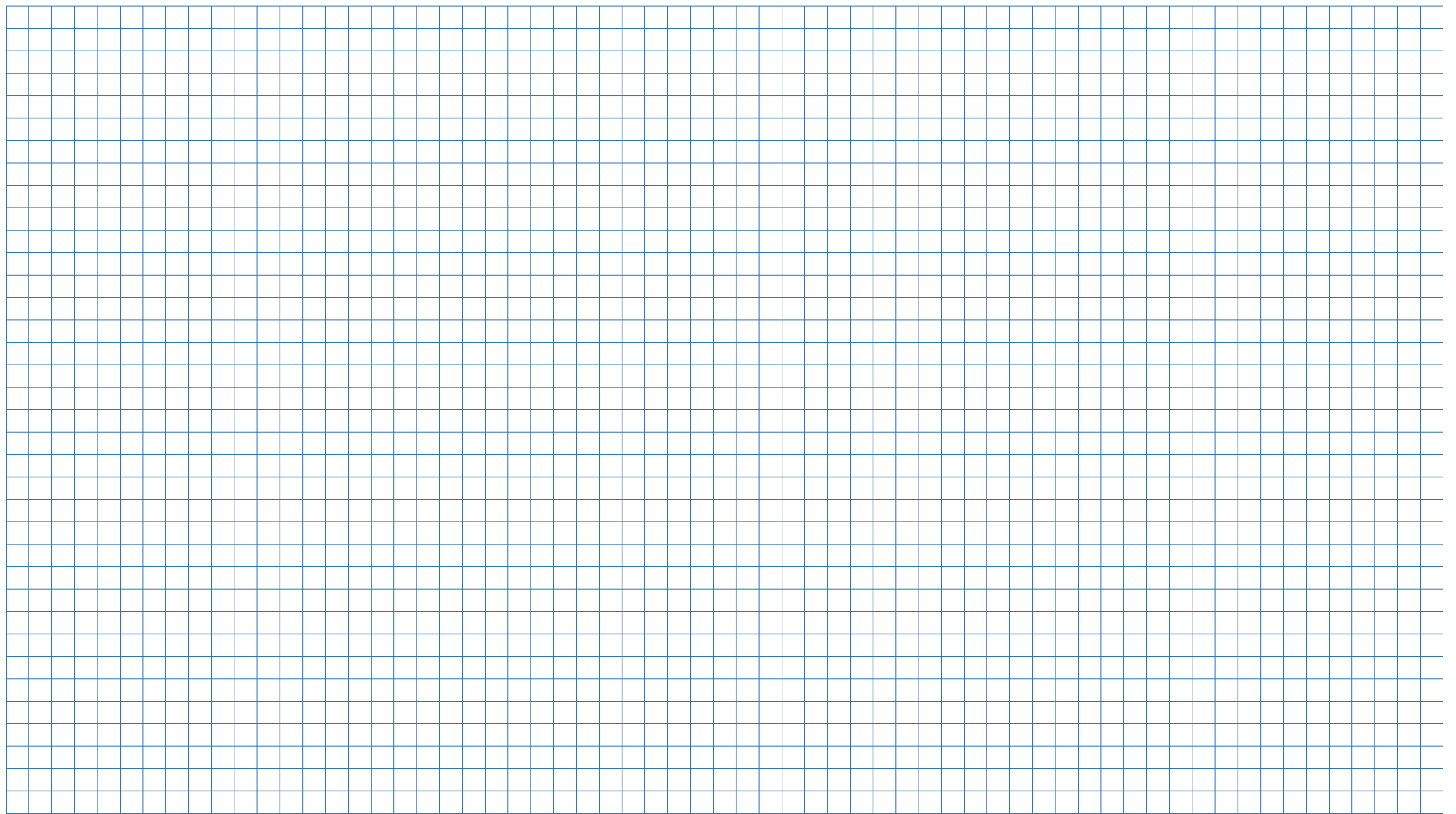 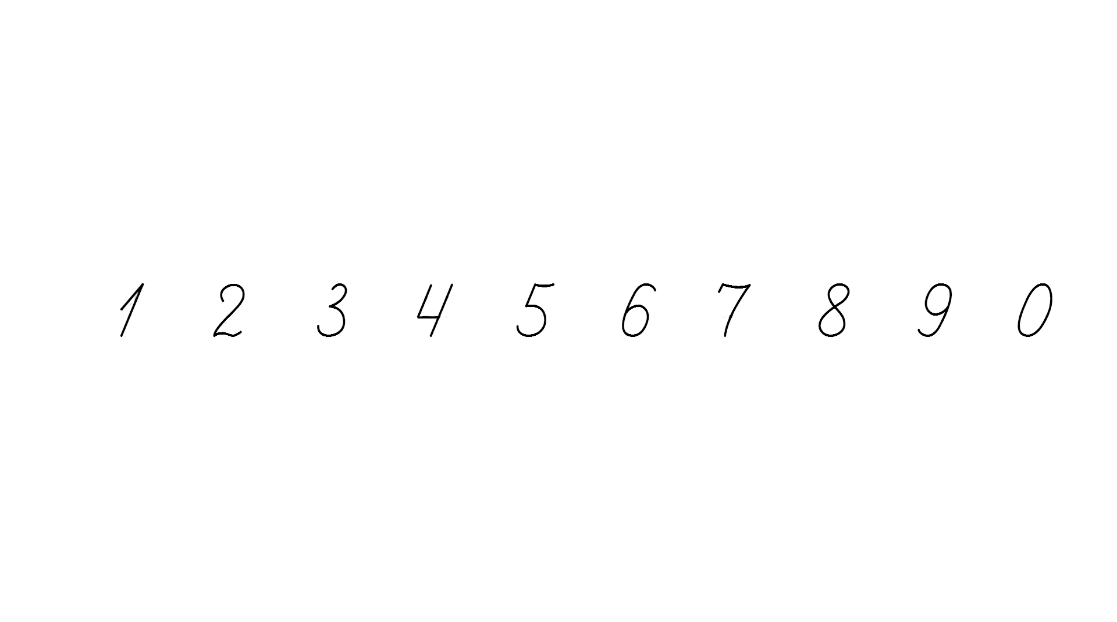 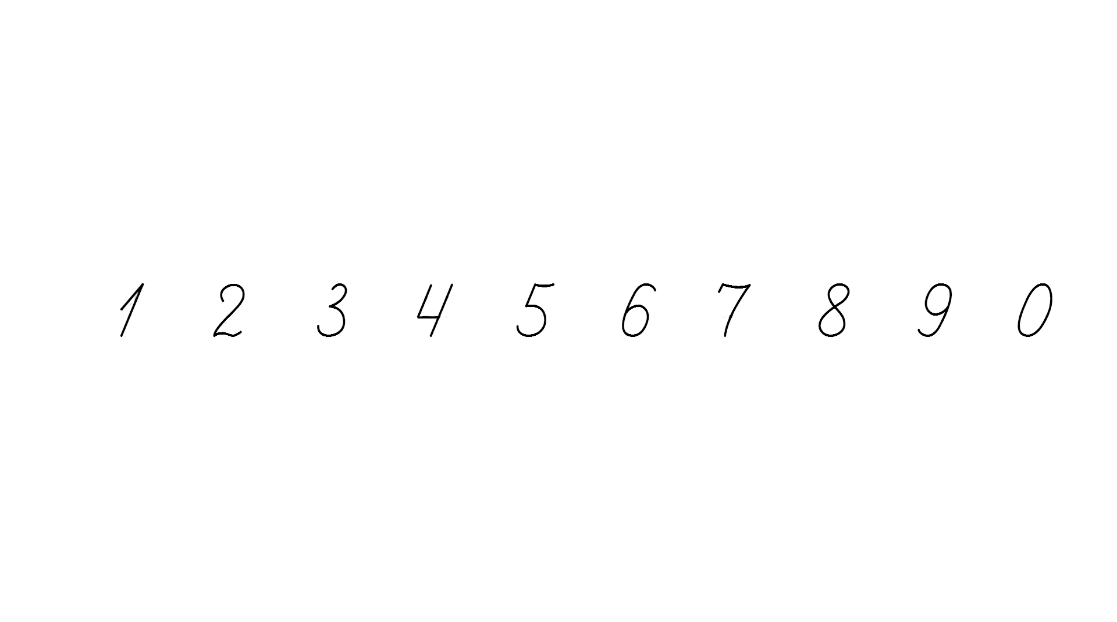 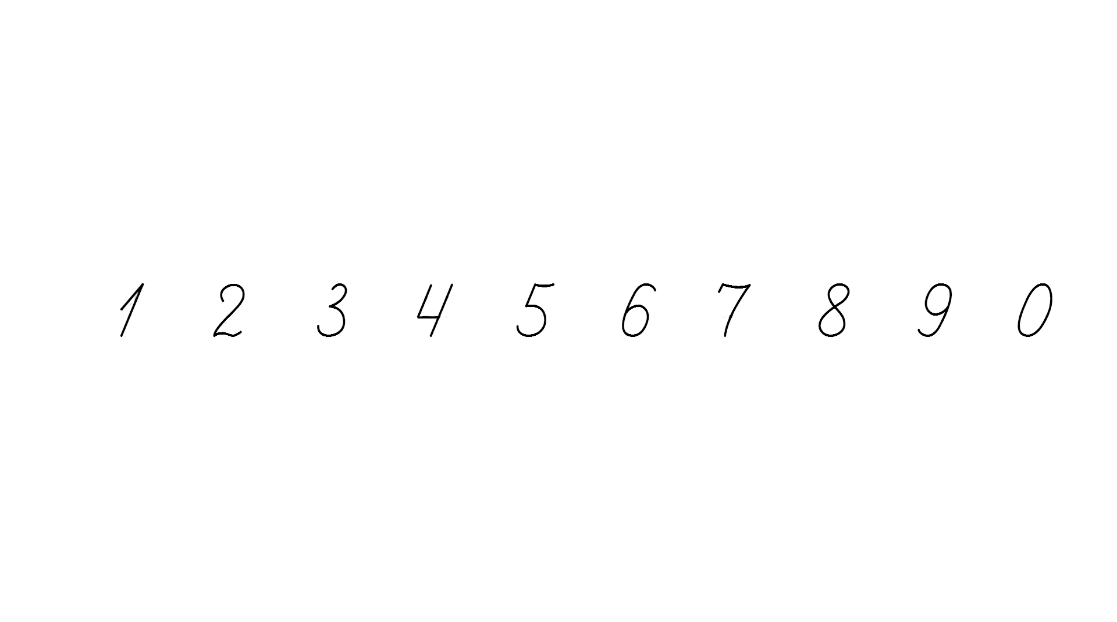 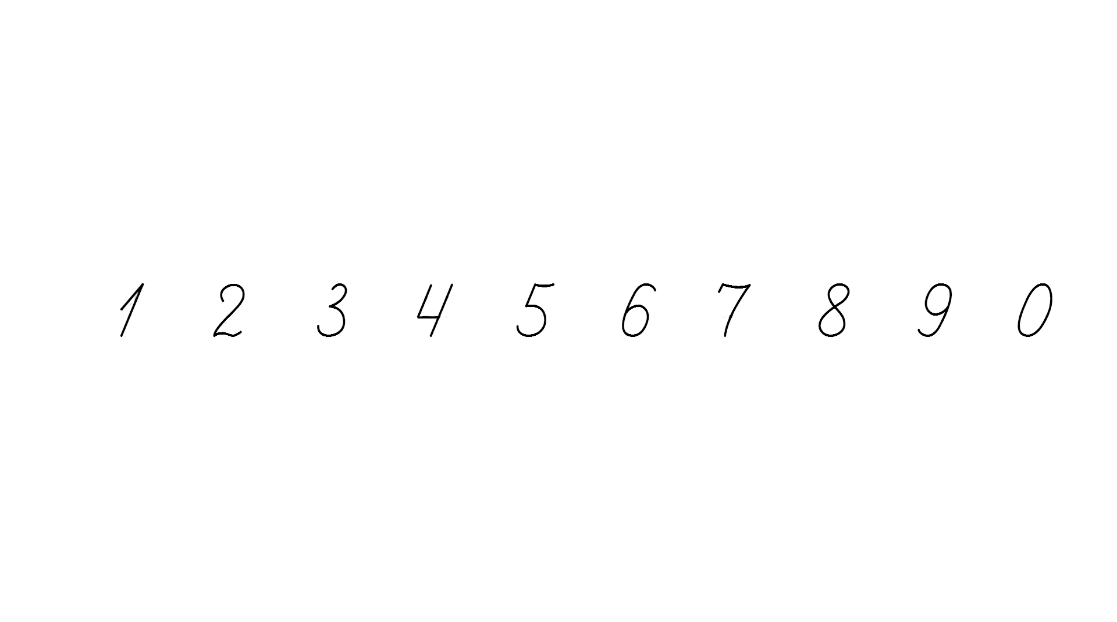 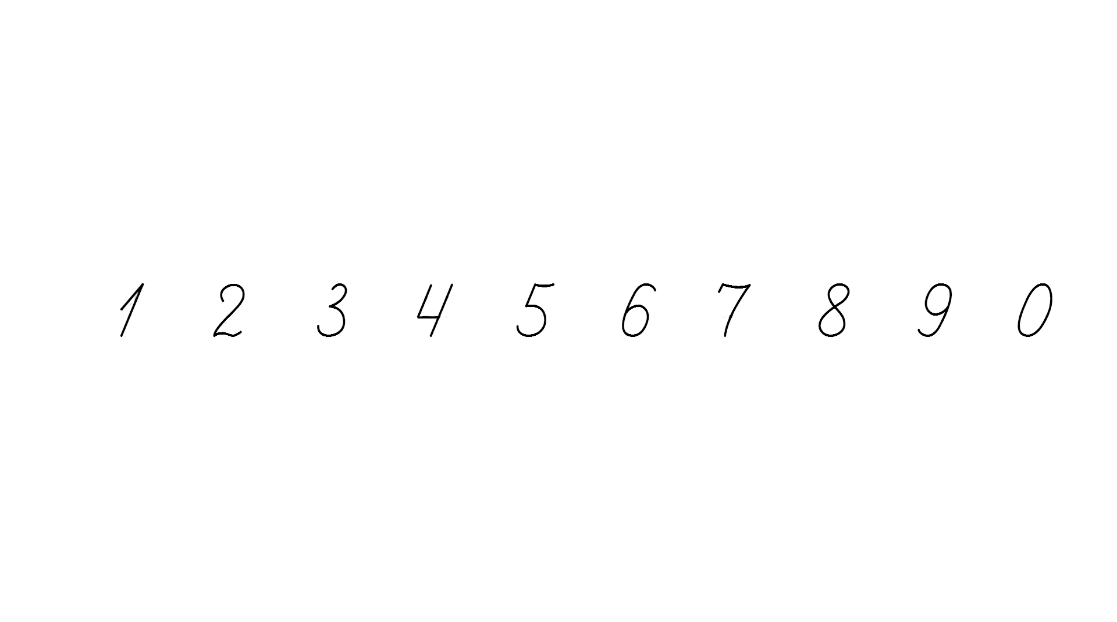 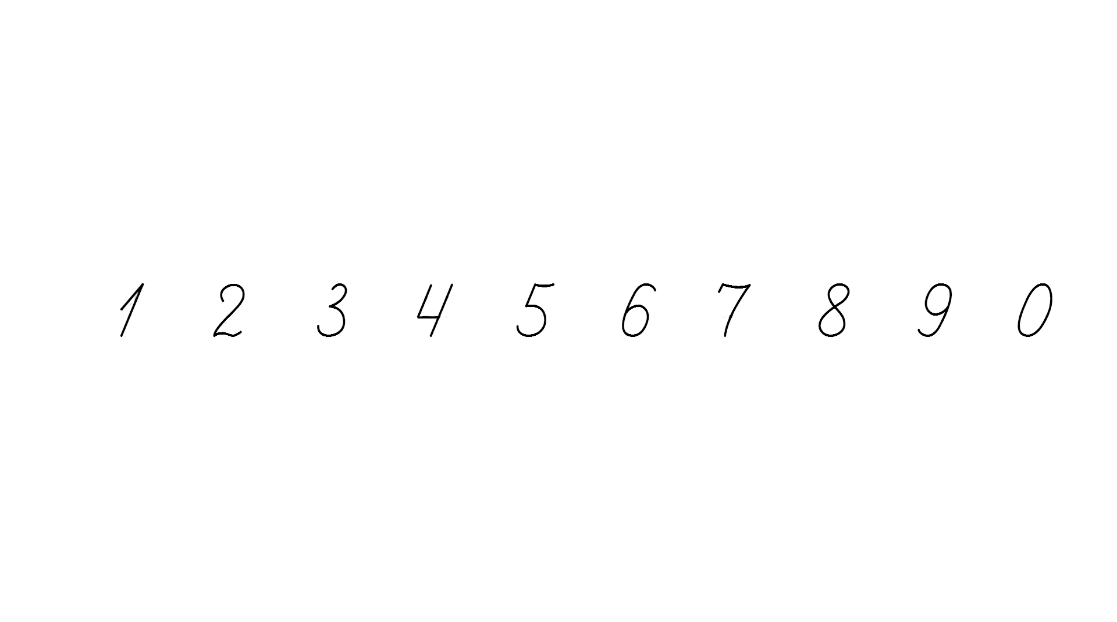 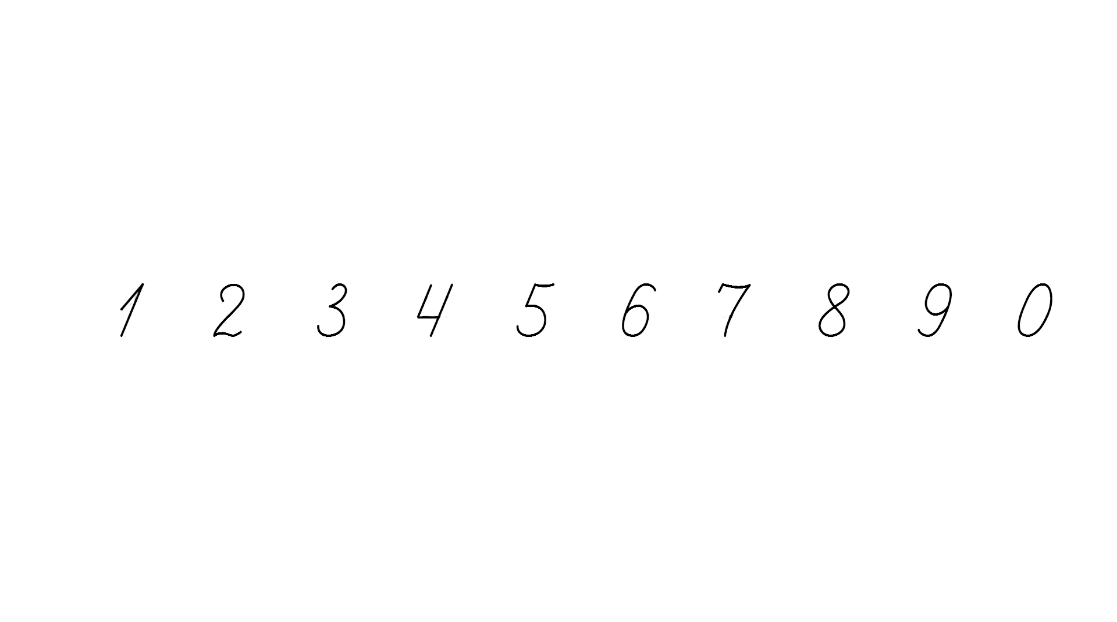 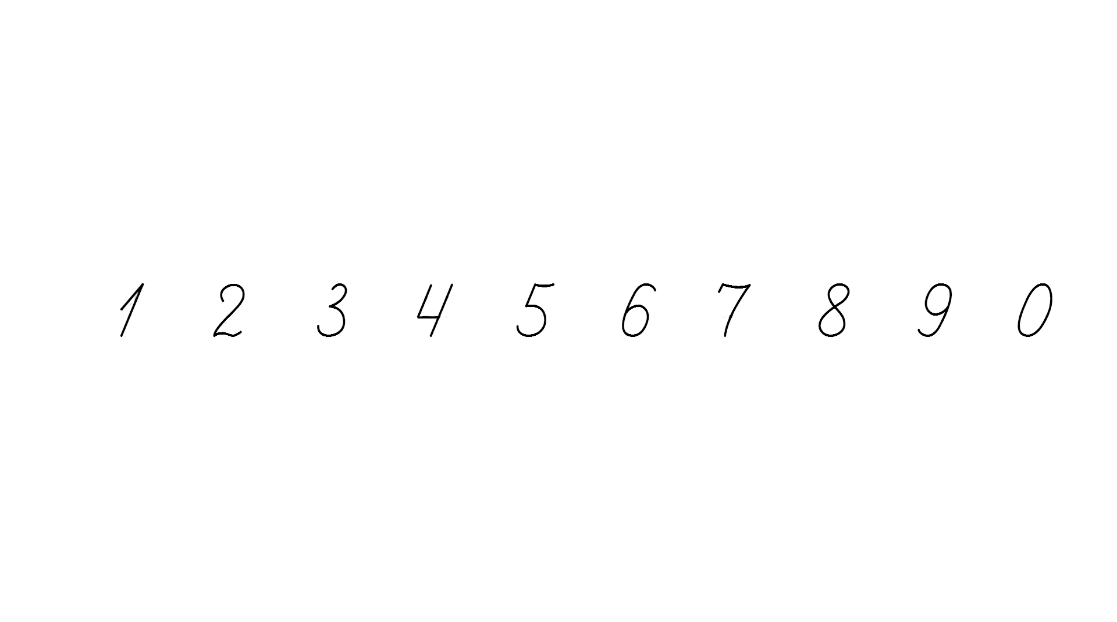 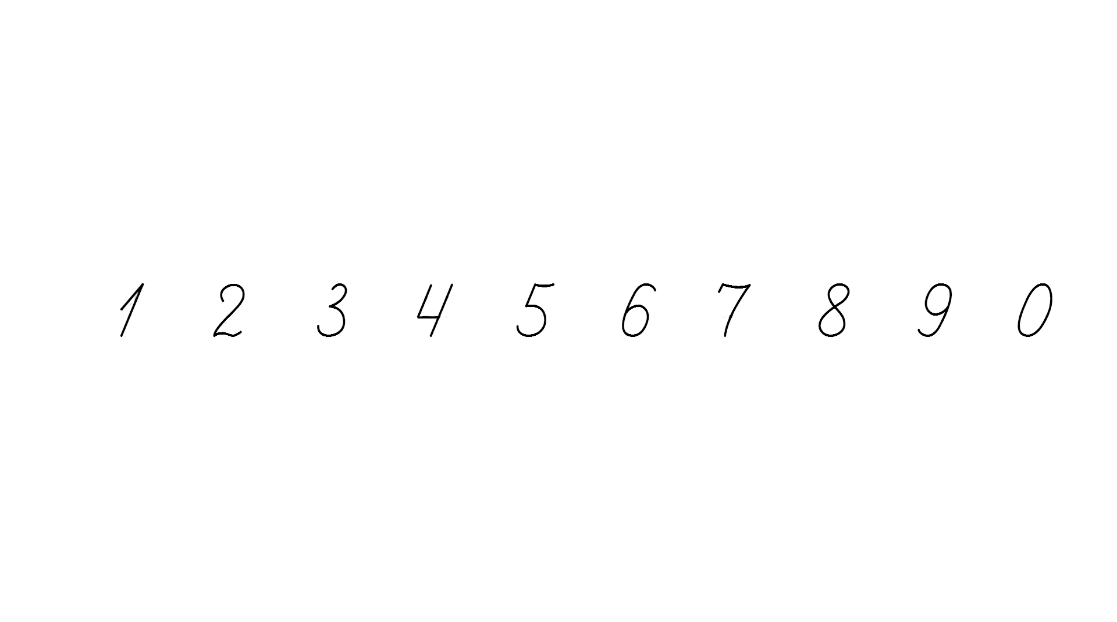 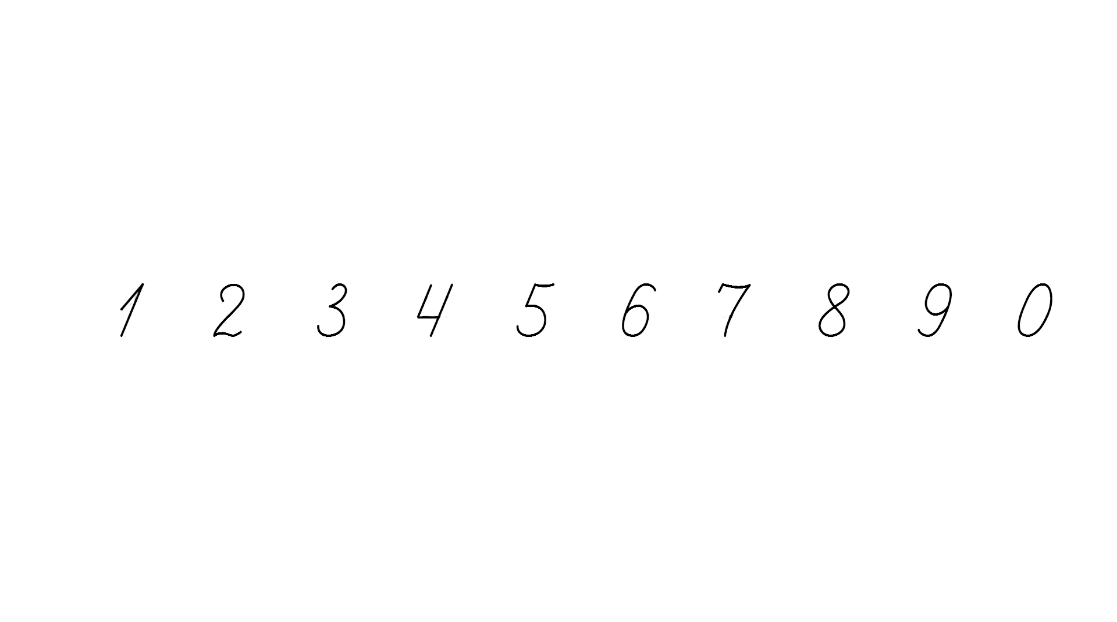 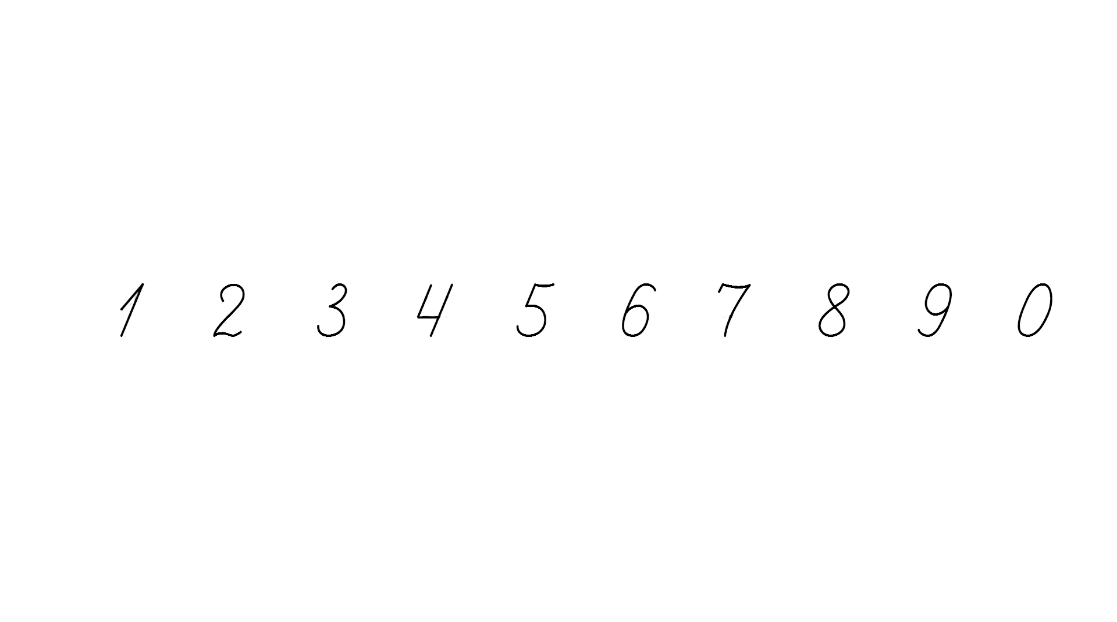 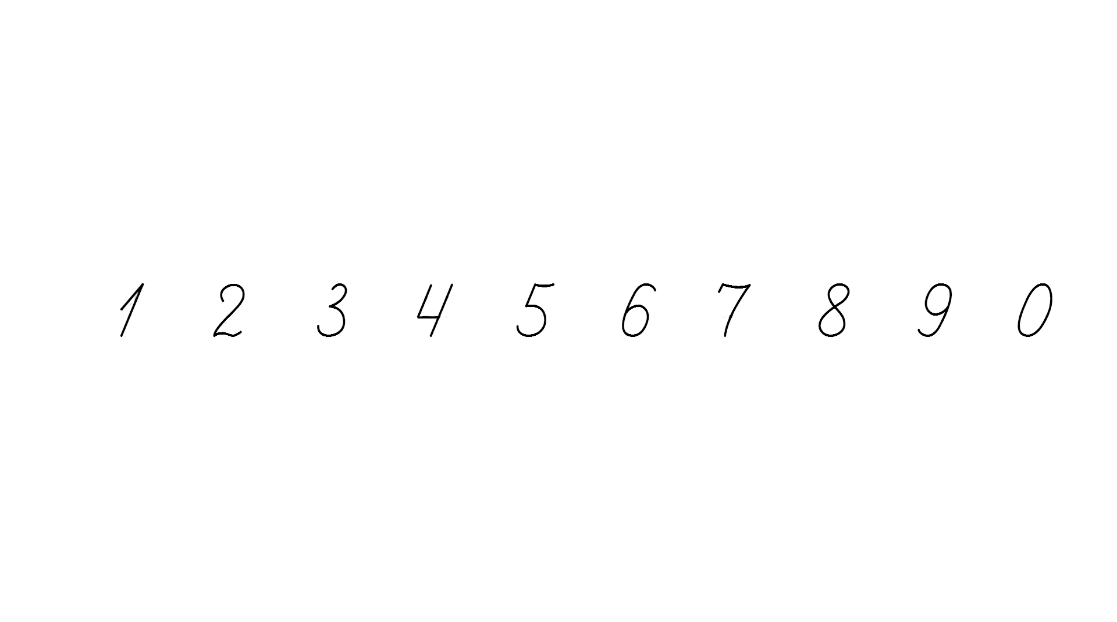 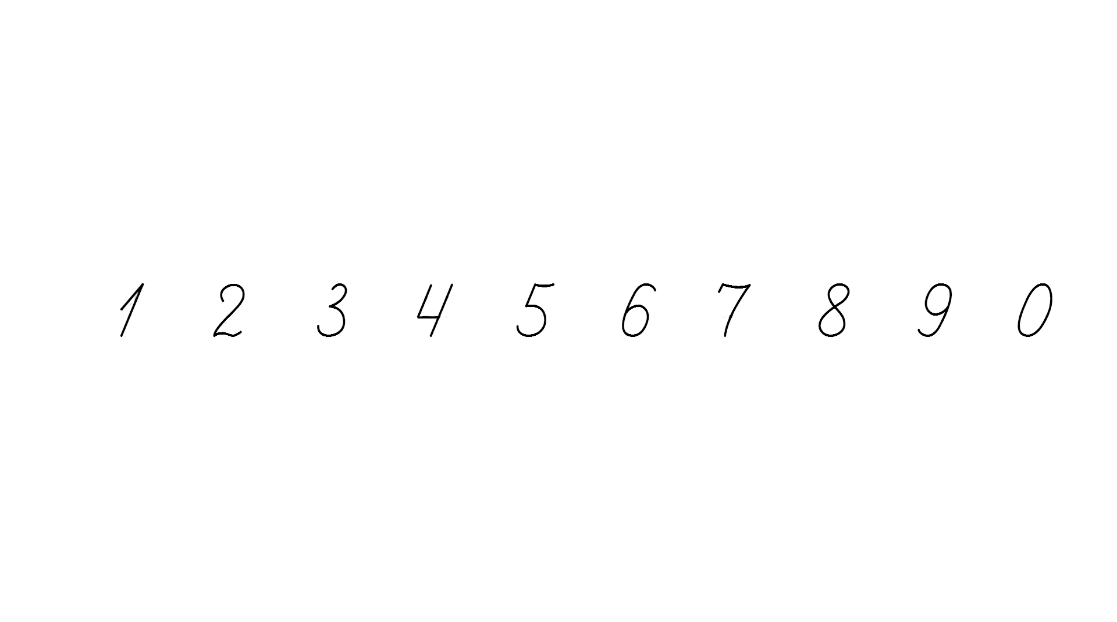 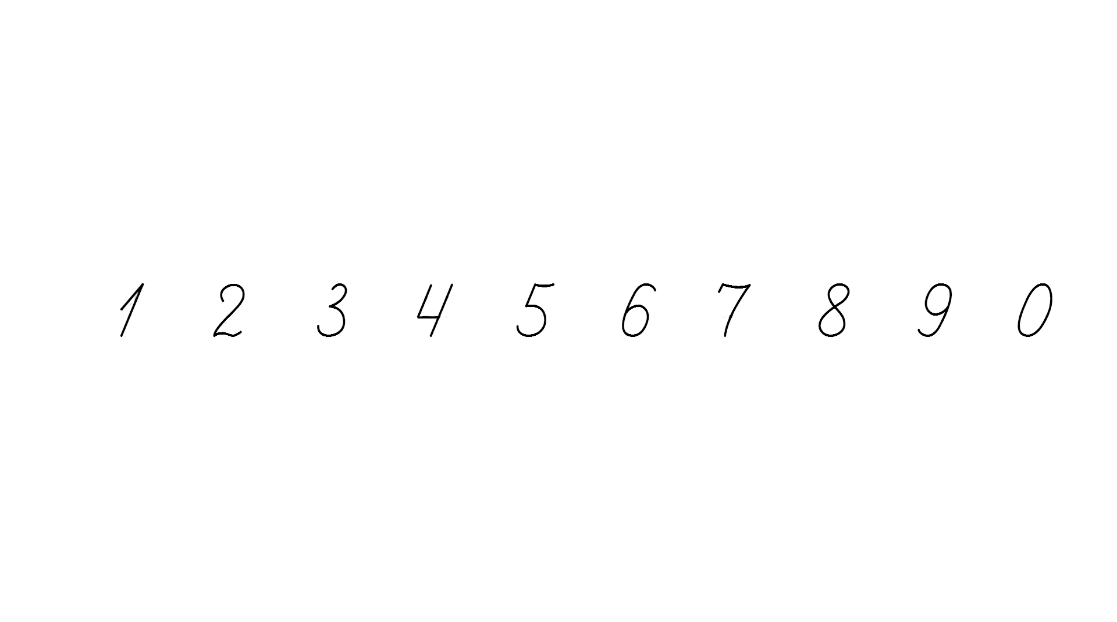 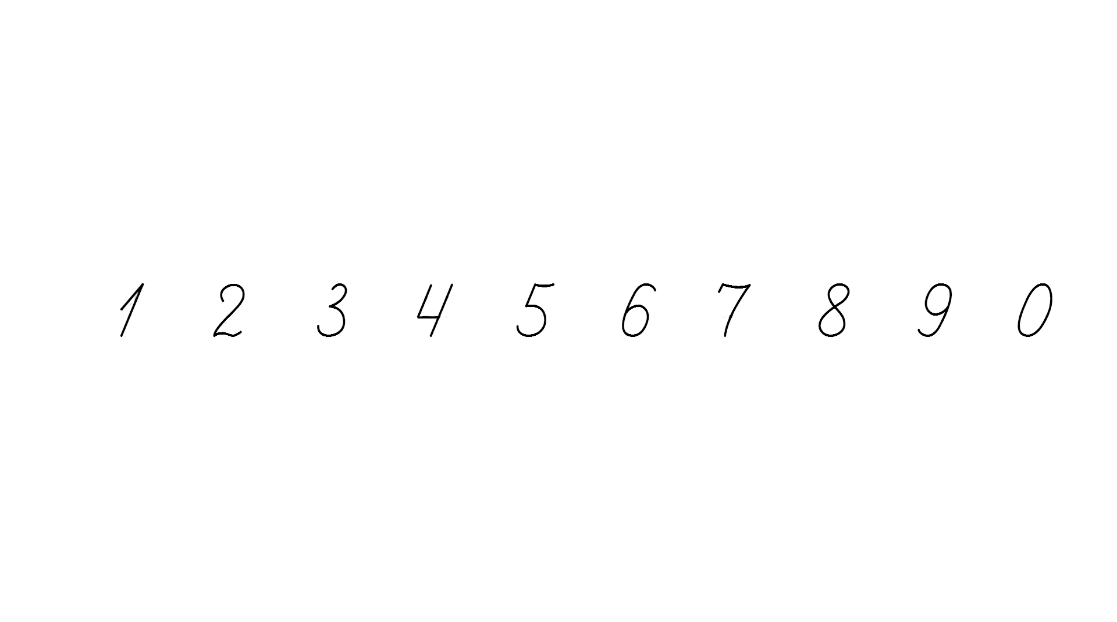 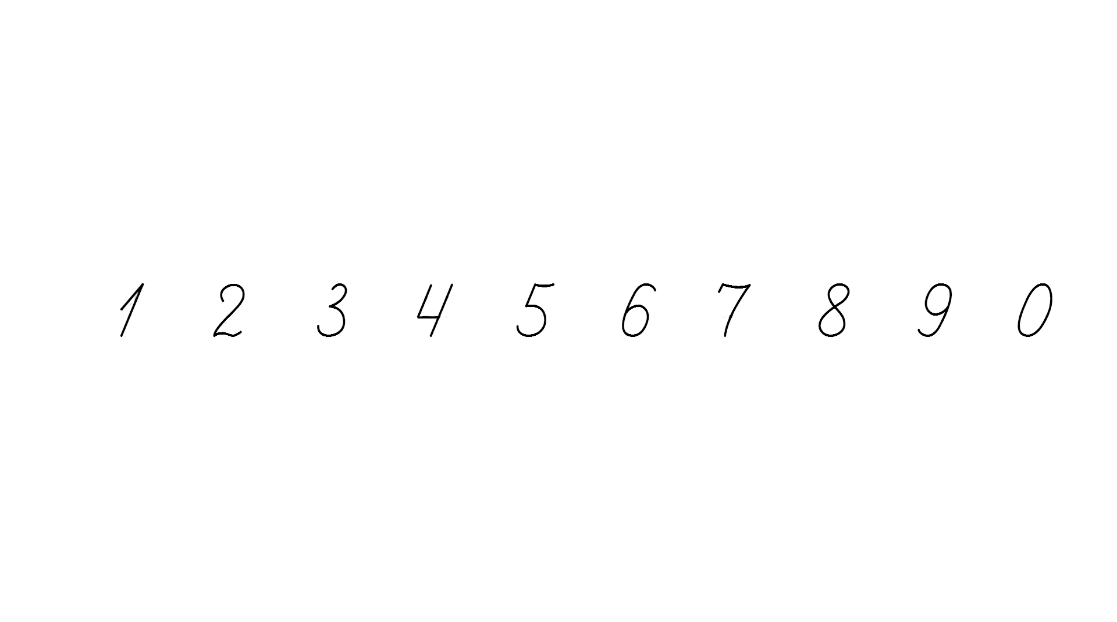 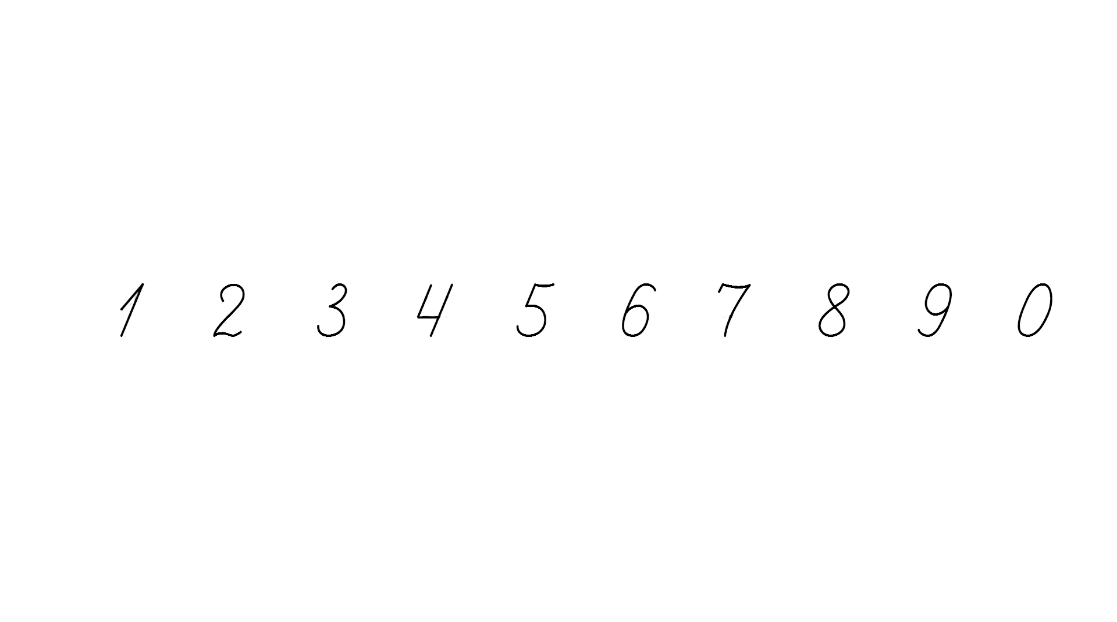 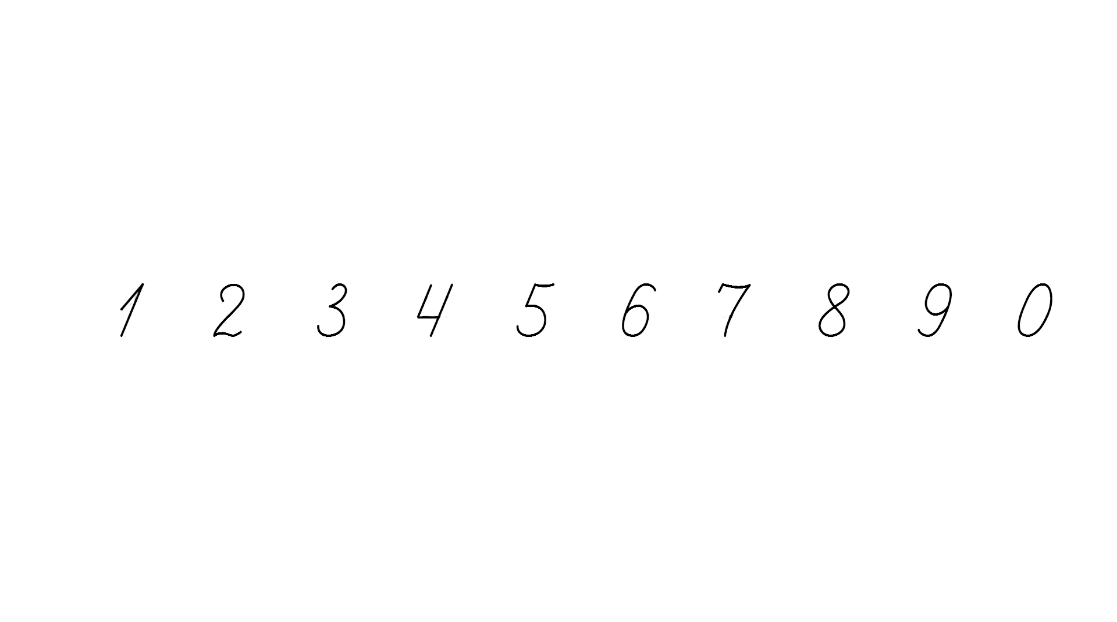 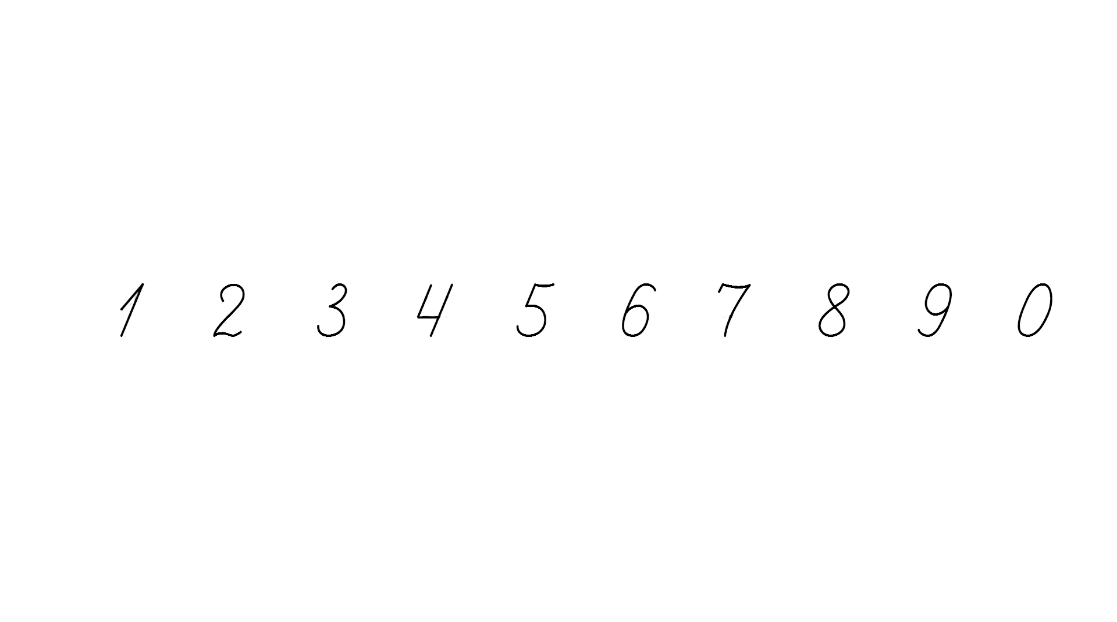 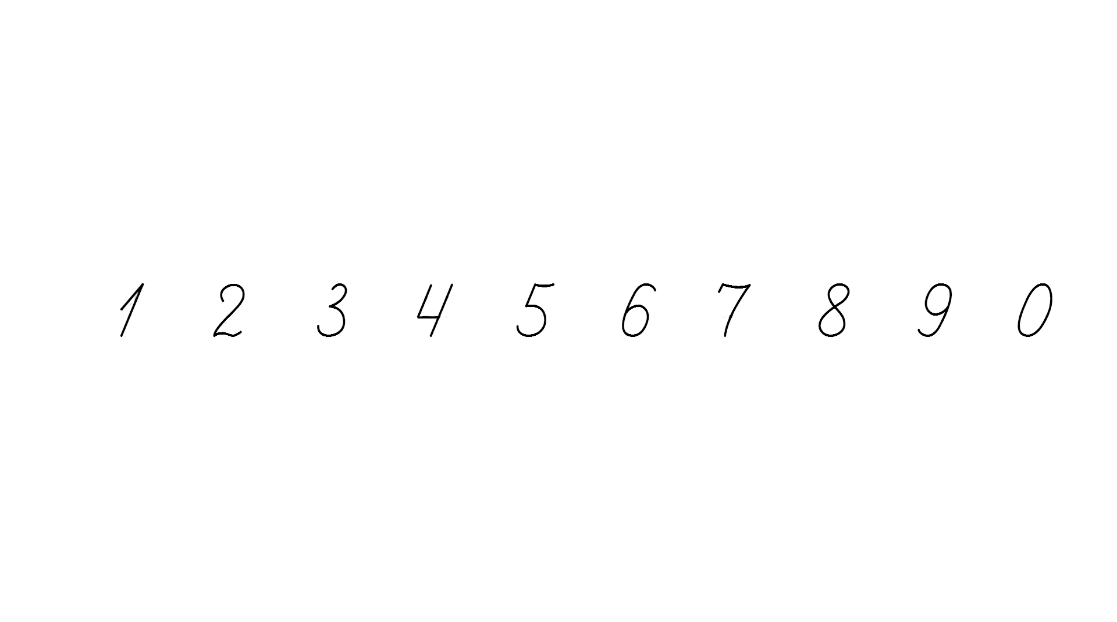 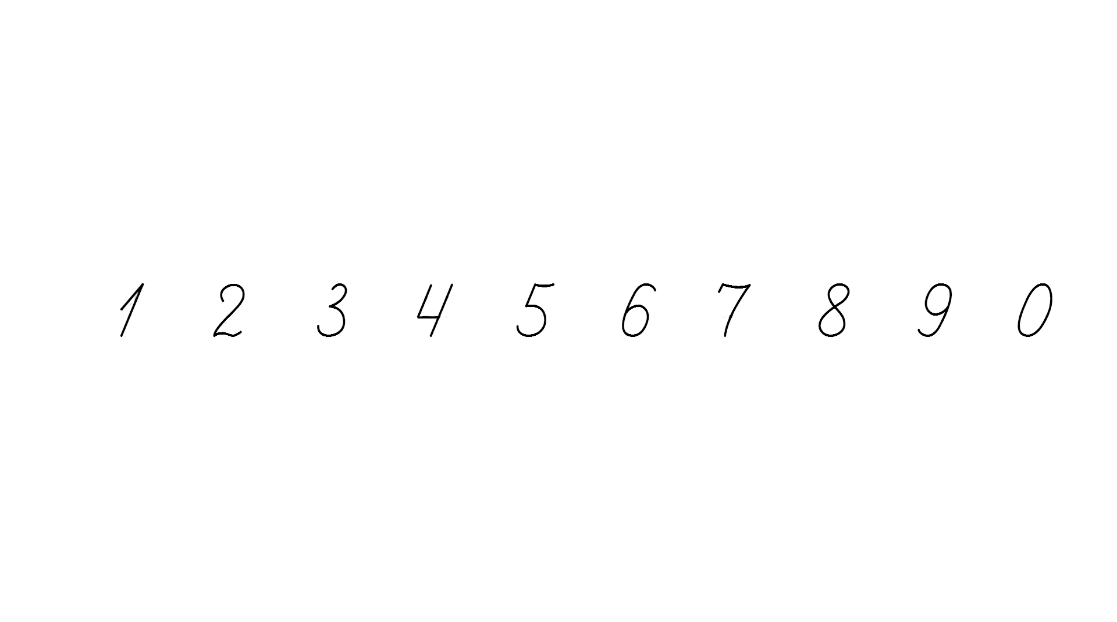 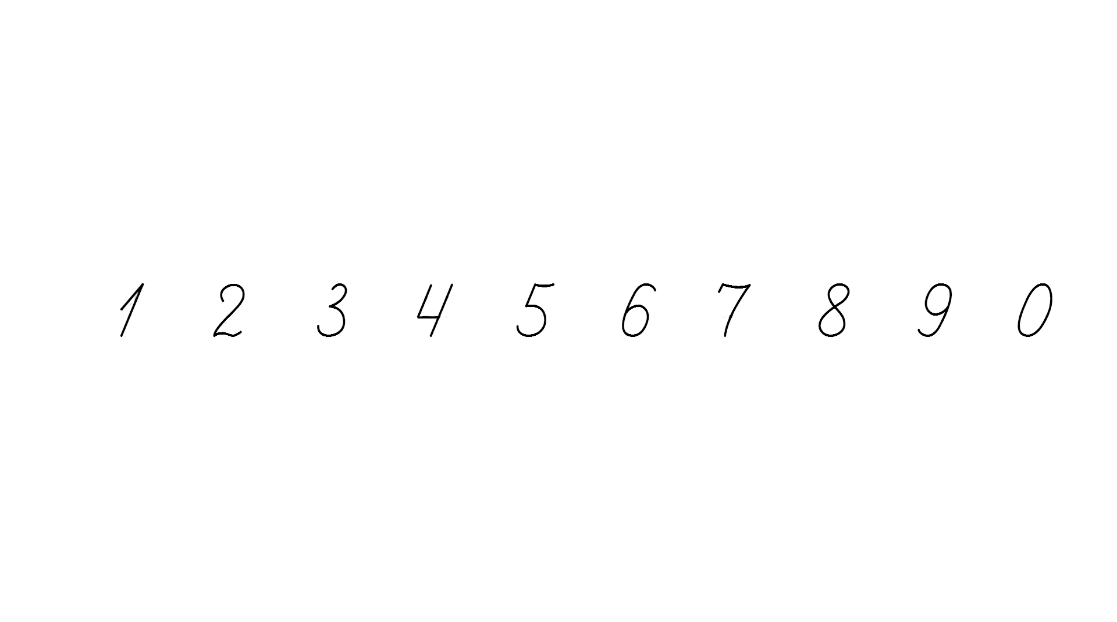 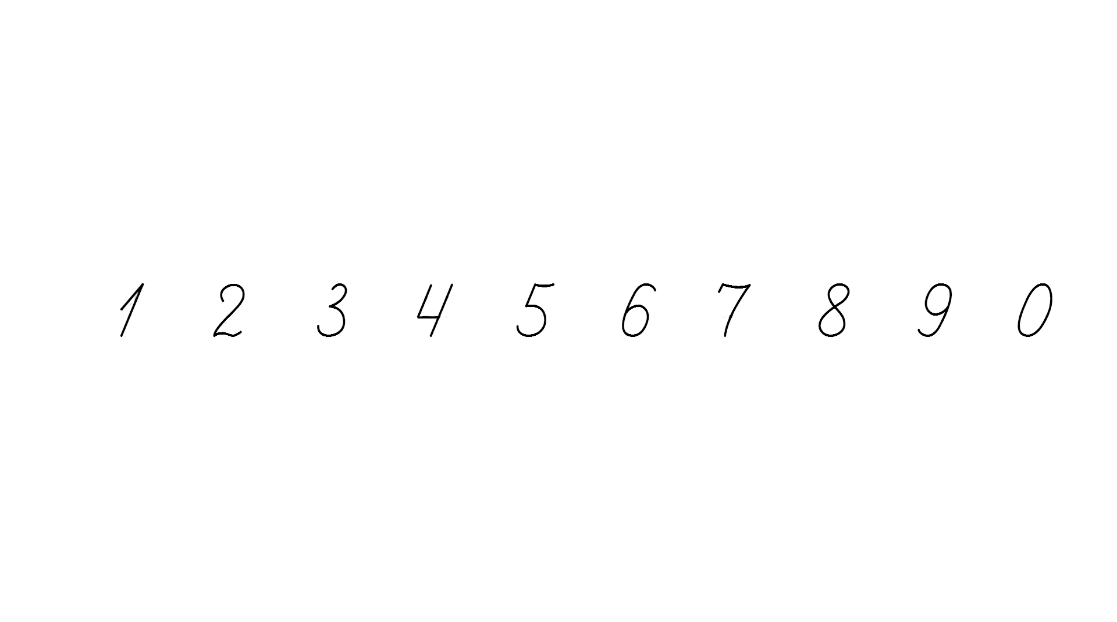 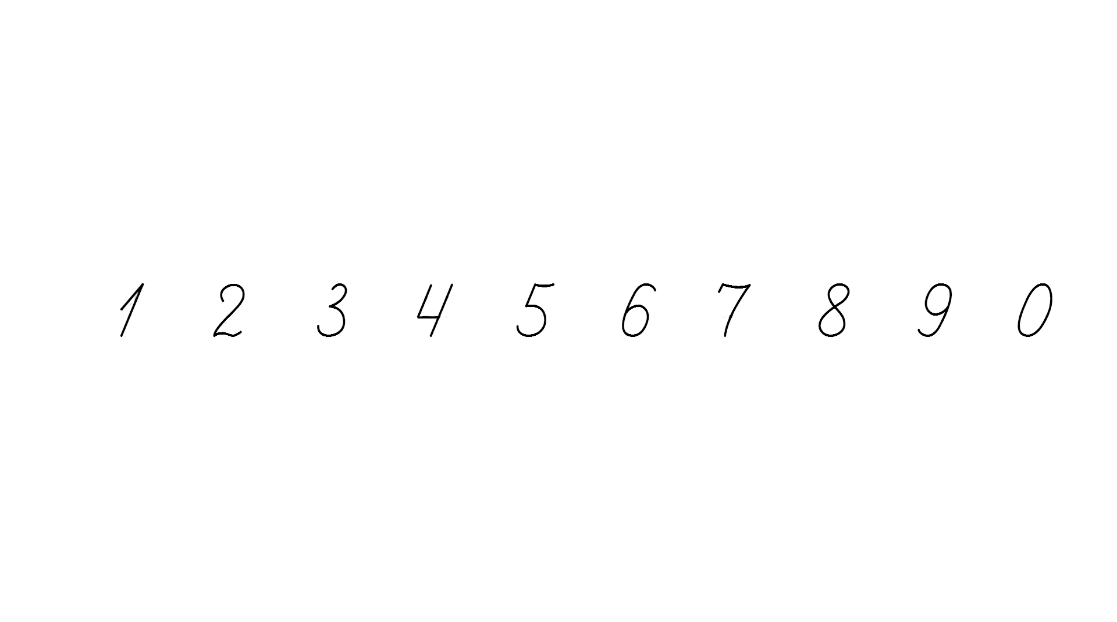 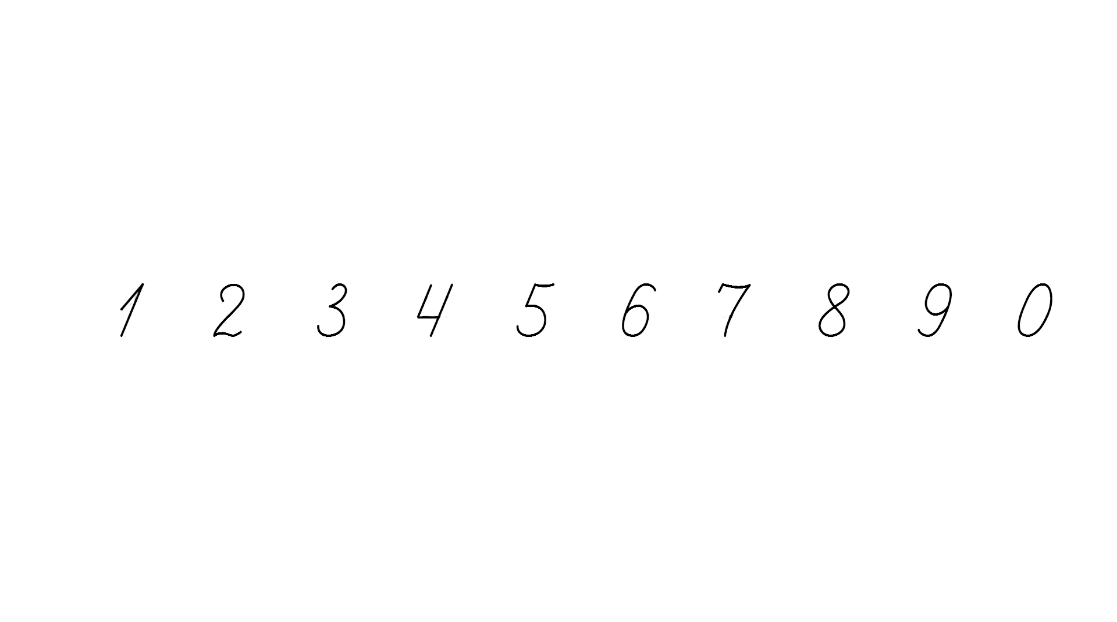 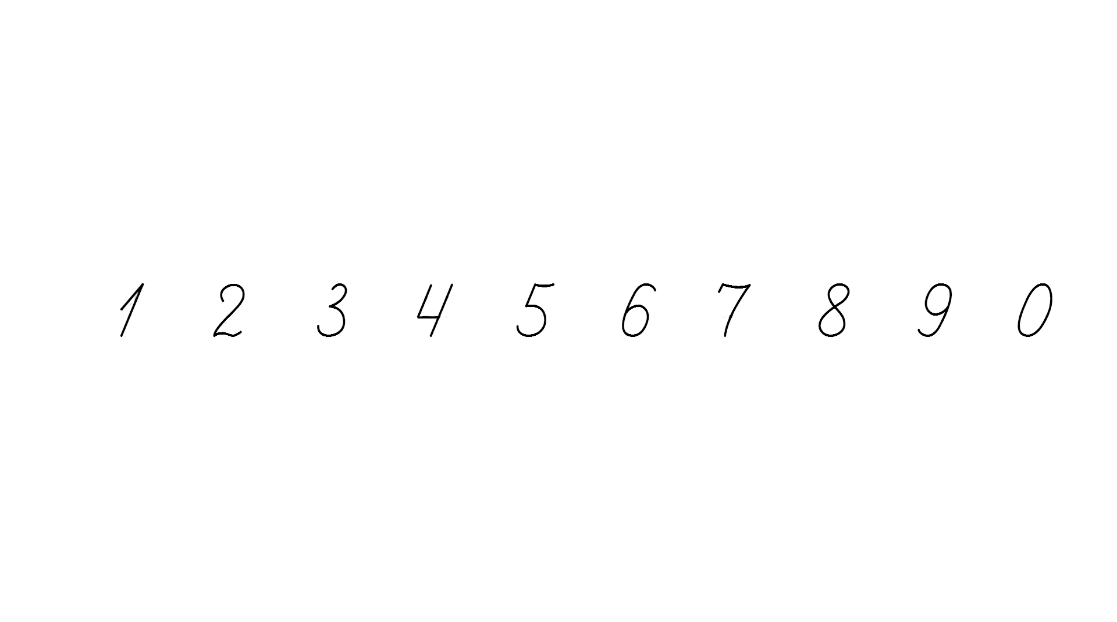 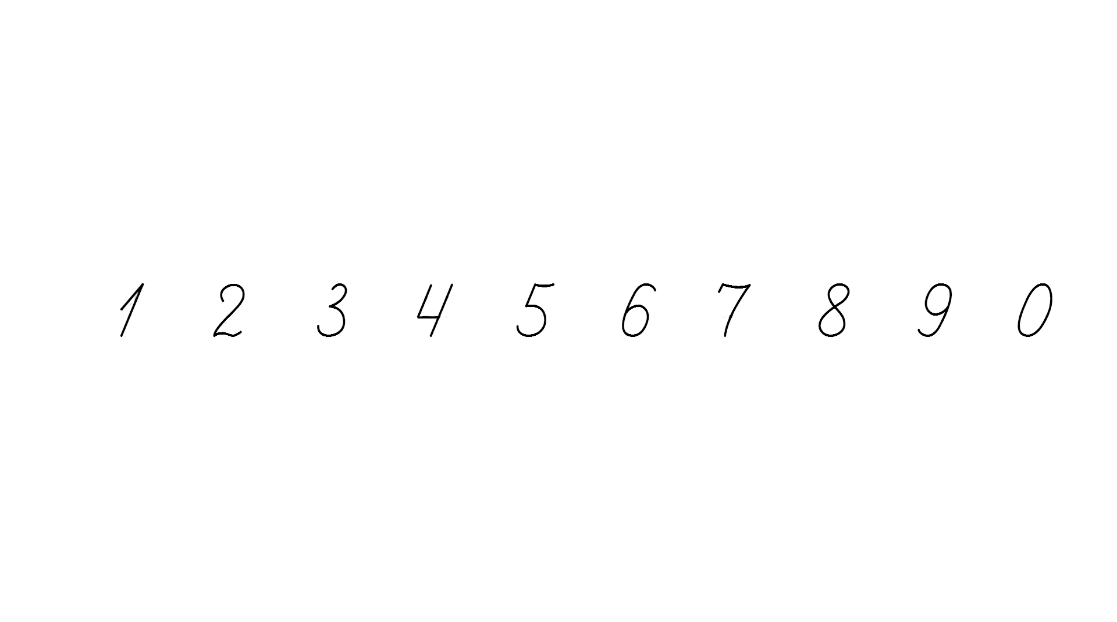 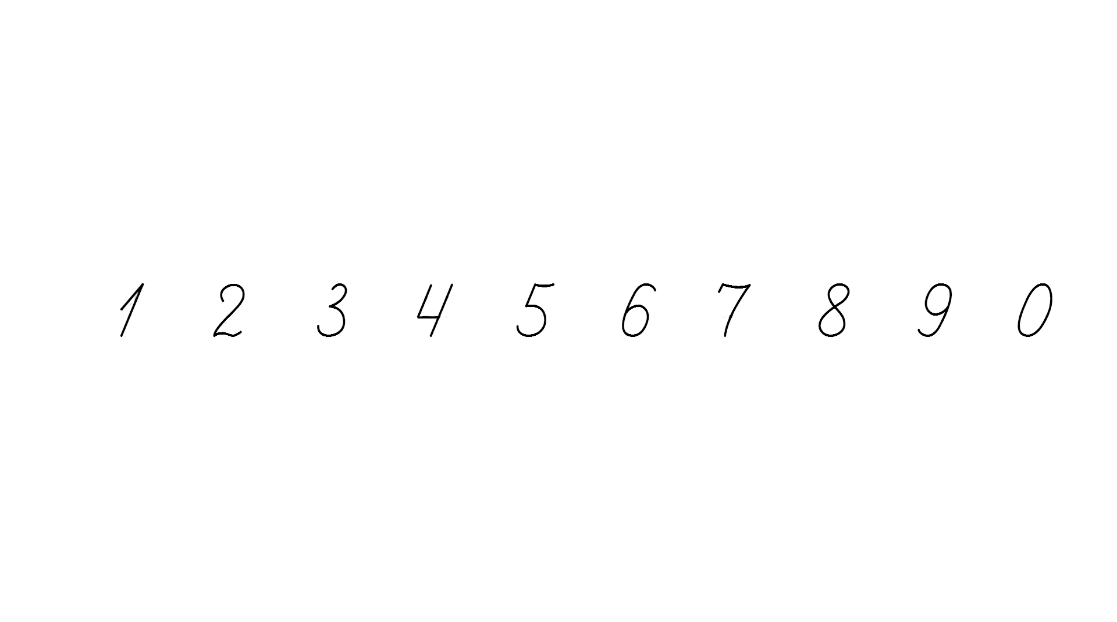 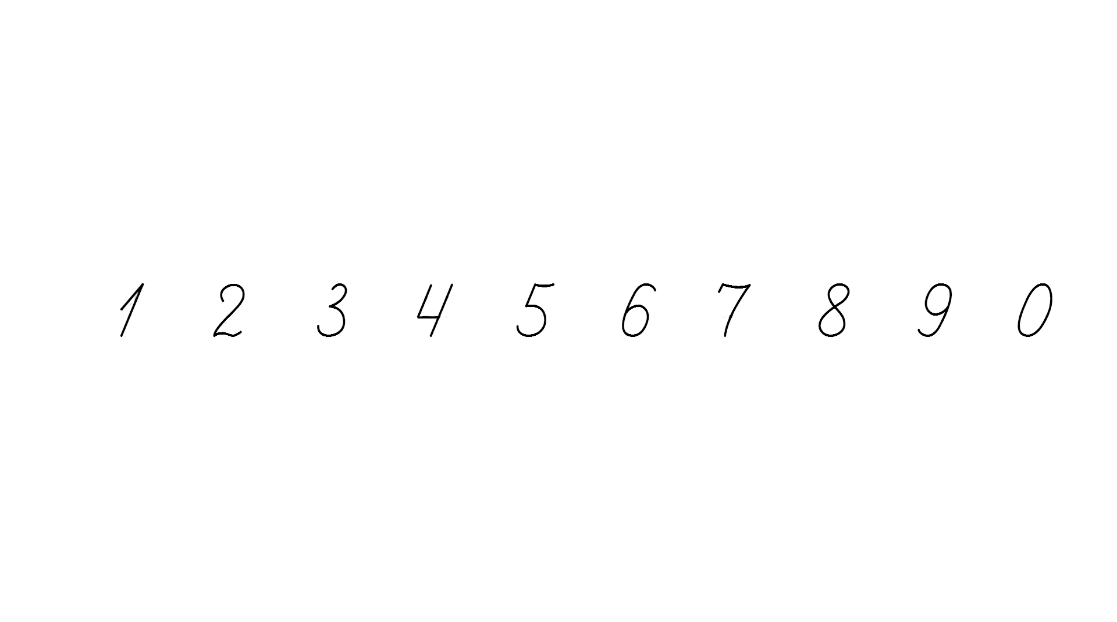 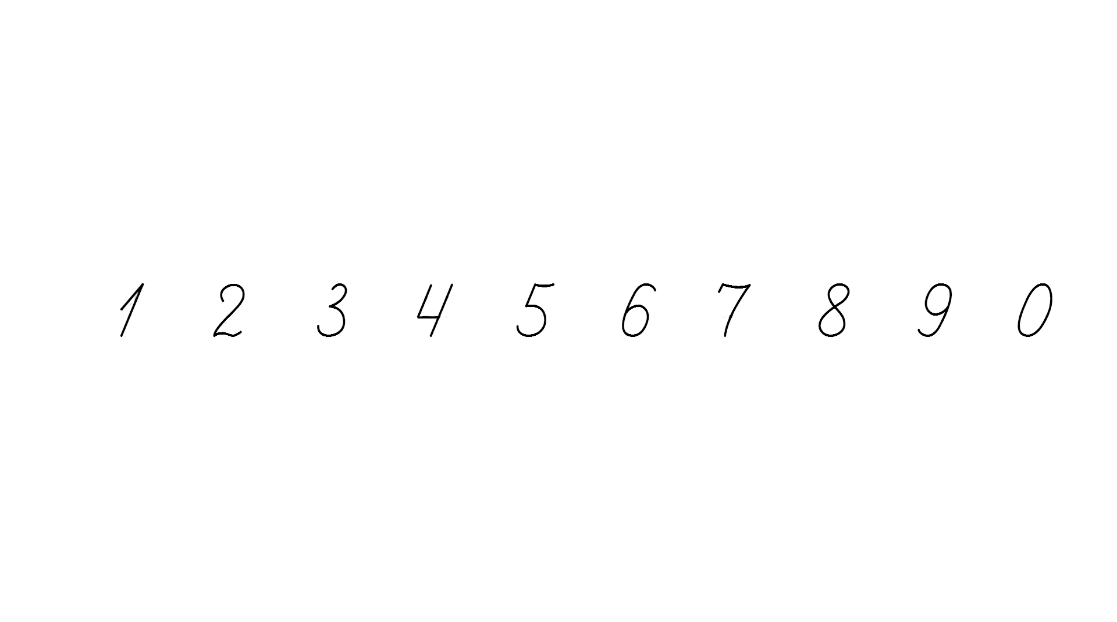 Посібник.
Сторінка
11
Пальчикова гімнастика. Вправа «Деревце»
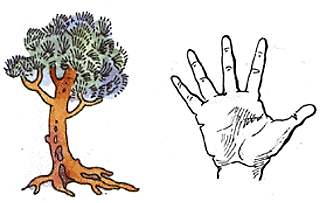 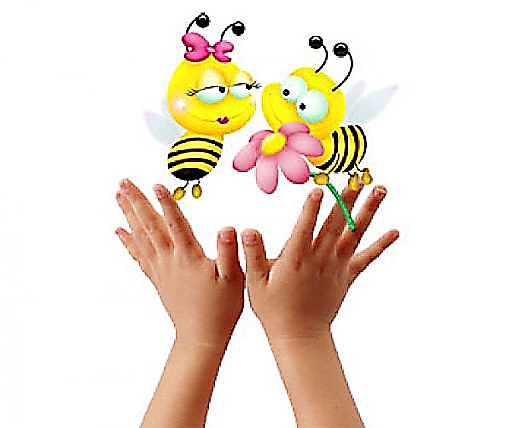 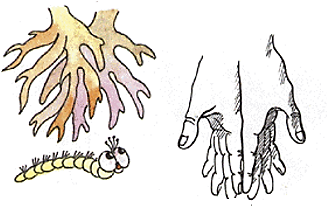 Розпізнавання геометричних фігур
Скільки трикутників на малюнку?
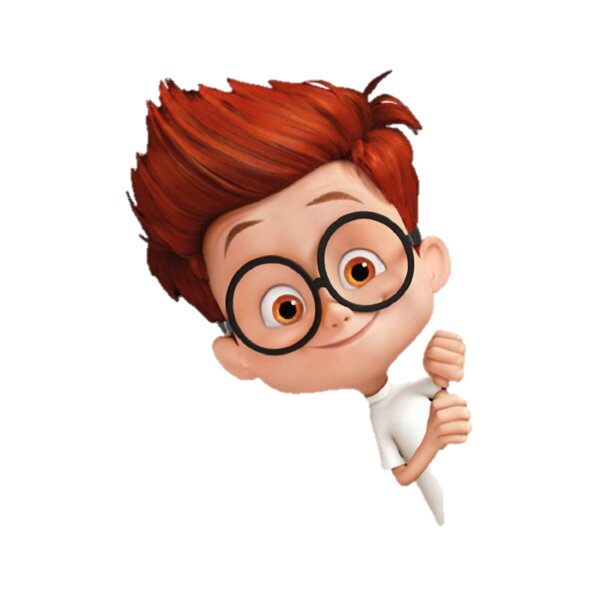 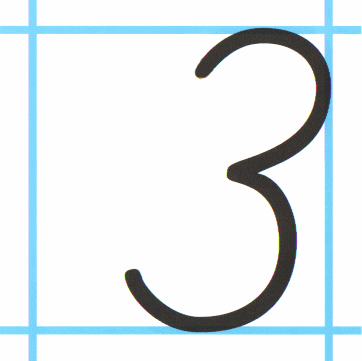 Зошит.
Сторінка
14
Завдання для кмітливих
Зафарбуй третю зліва фігуру в кожному рядку геометричних фігур.
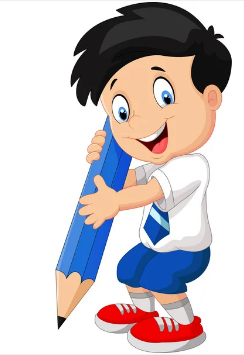 Посібник.
Сторінка
11
Гра «Злови трійку»
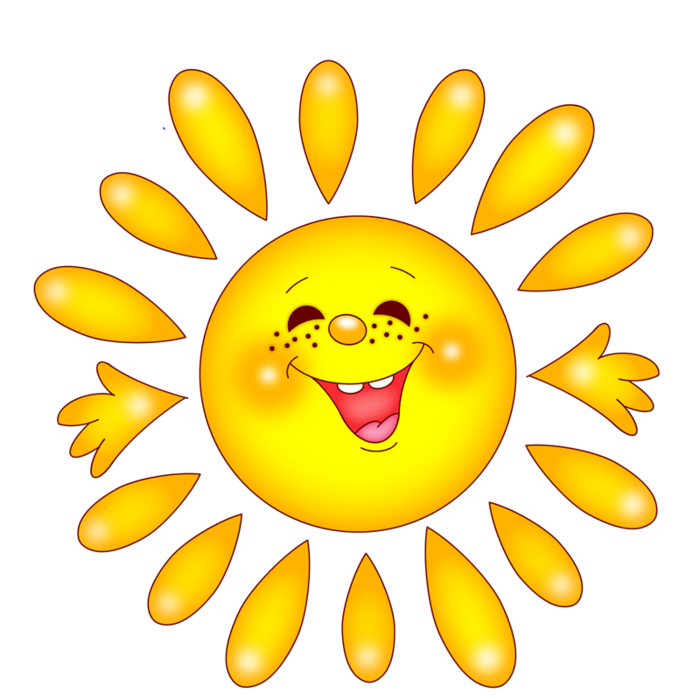 Зловіть оплесками три предмети.
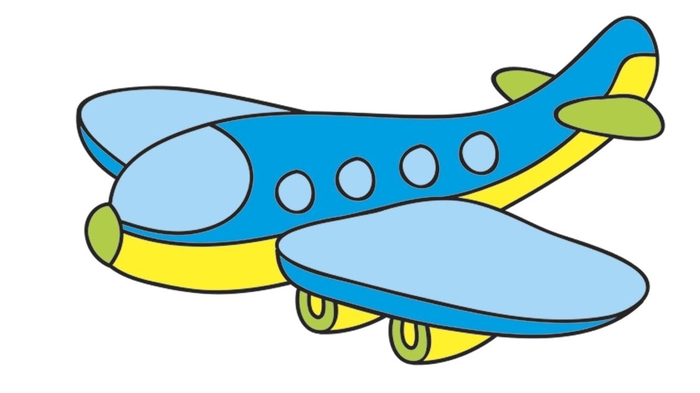 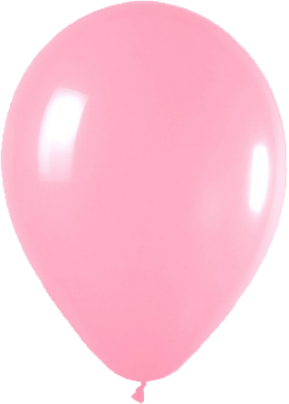 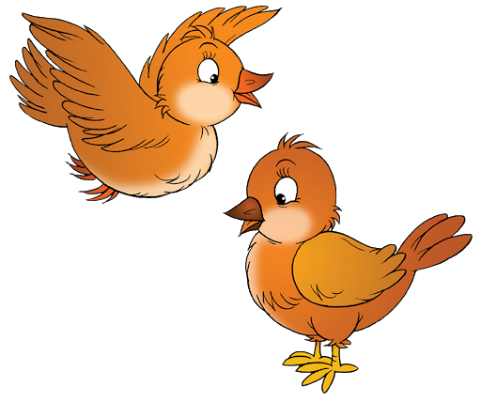 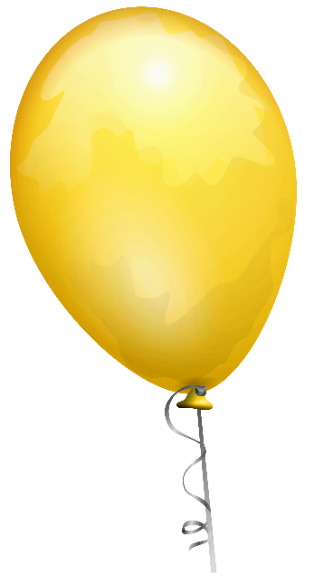 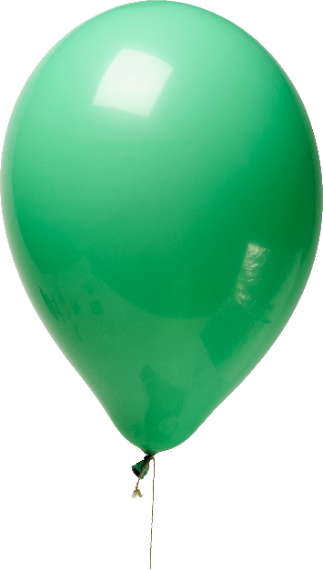 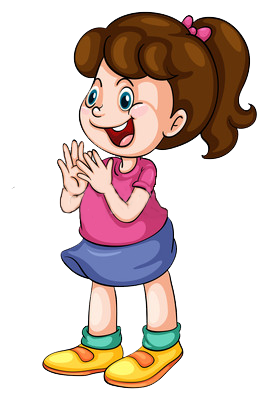 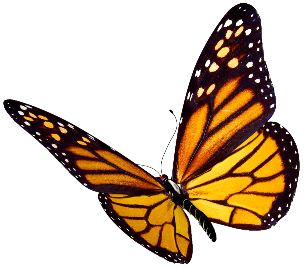 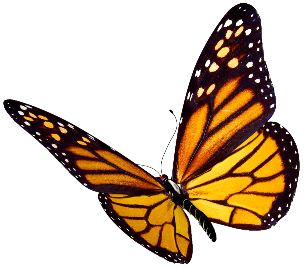 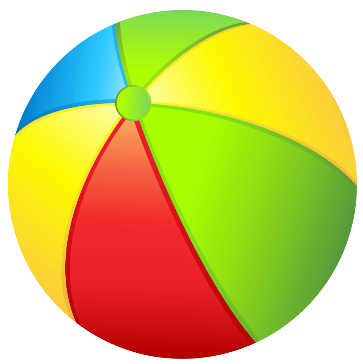 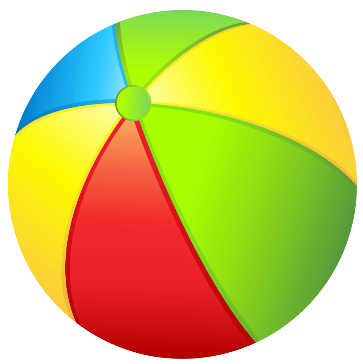 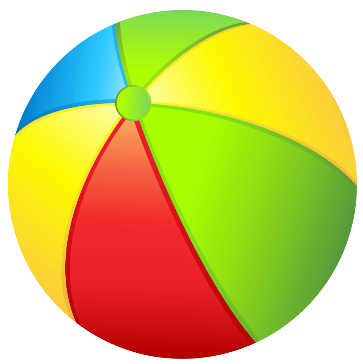 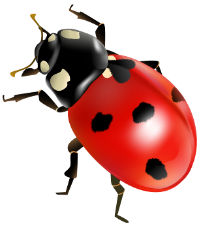 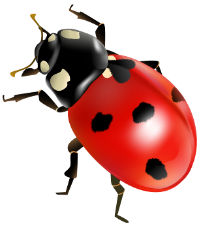 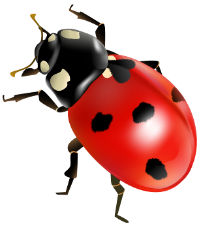 Вправа на увагу
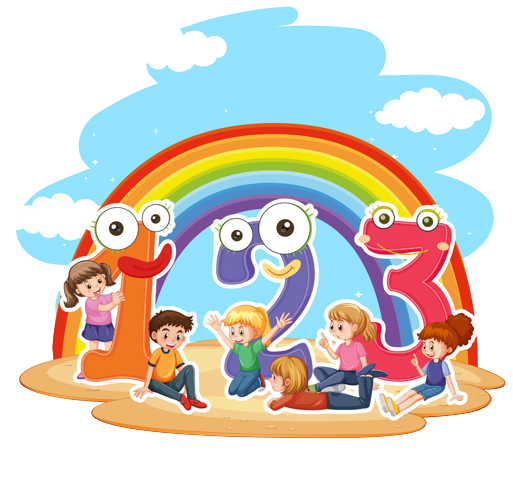 Розглянь зображення та знайди 3. 
Якого вона кольору?
Завдання для кмітливих
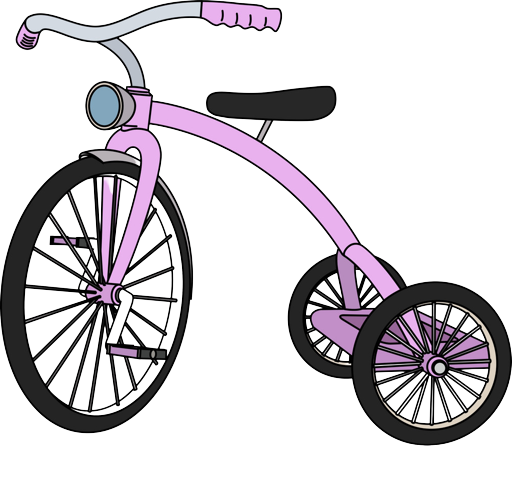 Чого не буває без 3?
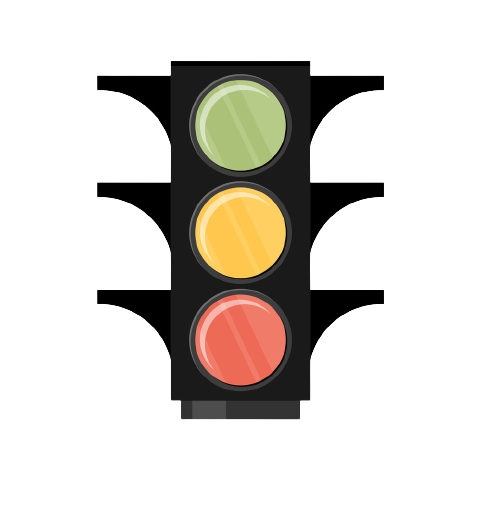 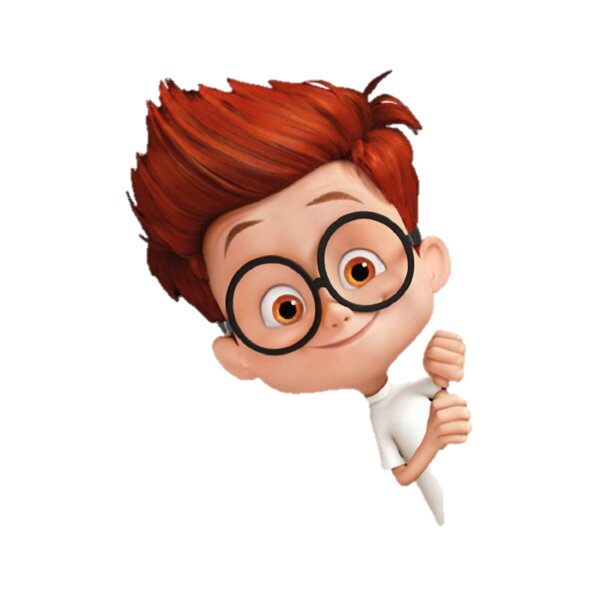 Гра «Хто у якій сорочці?»
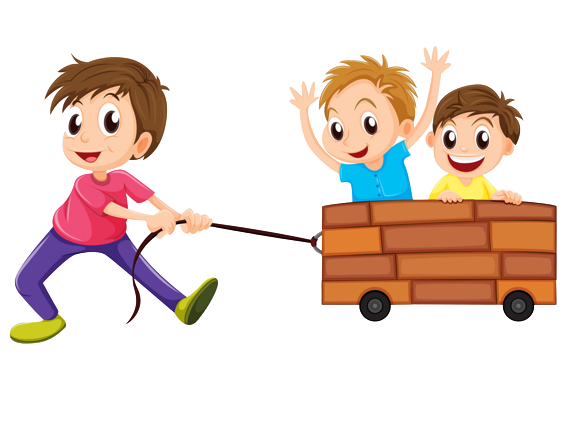 Є у мами три синочки,Усі троє у сорочках.У Миколи — не зелена,Не червона у Петра;Наймолодшому синочкуМама жовту одягла.У найстаршого, Антона,Теж сорочка не червона.Відгадай, в якій сорочціКожен з маминих синочків.
Антон — у зеленій, Петро — у жовтій, Микола — у червоній
Обчислюємо
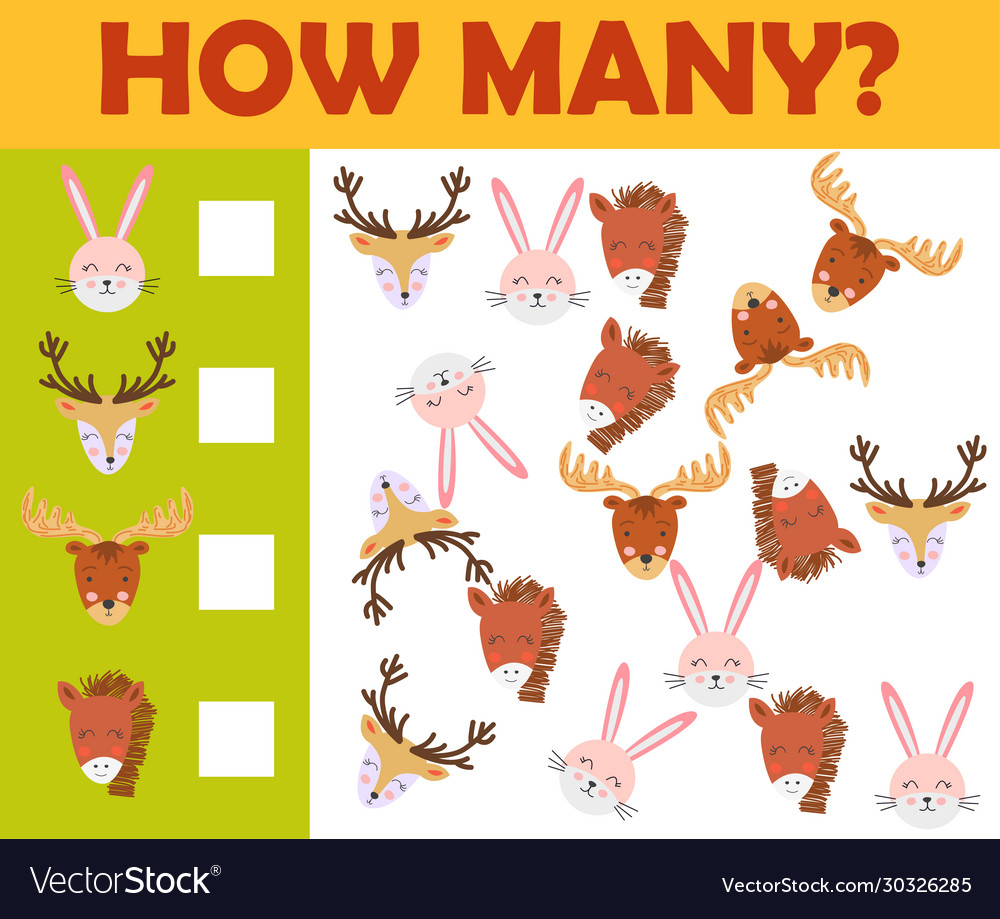 5
Порахуй, кого скільки є на малюнку?
4
3
5
Робота з конструктором «LEGO»
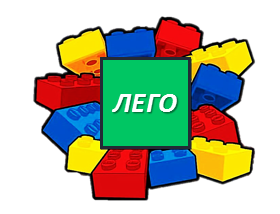 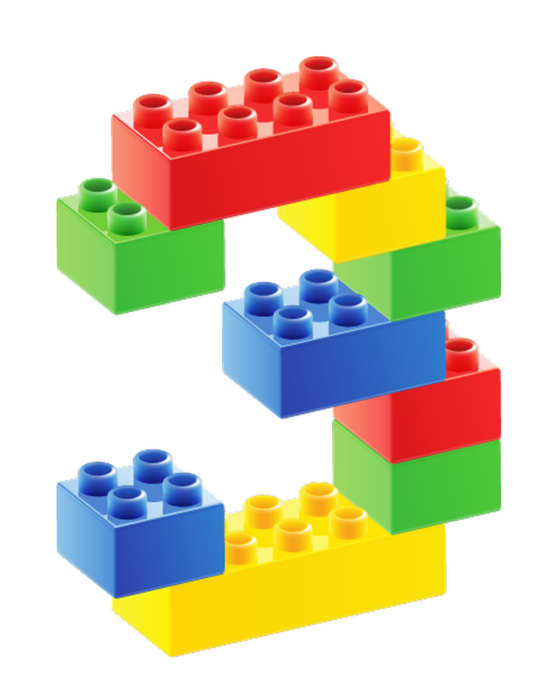 LEGO
Рефлексія. Вправа «Панда-дослідник»
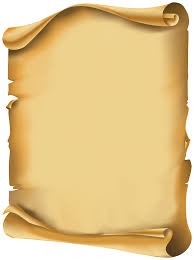 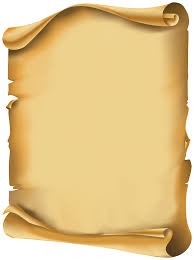 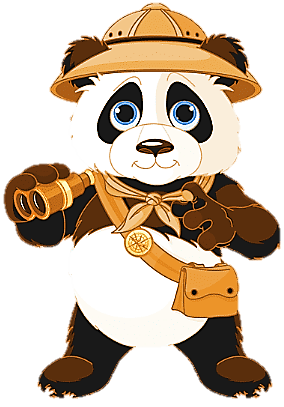 Про що ви дізналися на уроці?
Що навчилися робити?
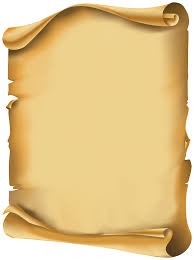 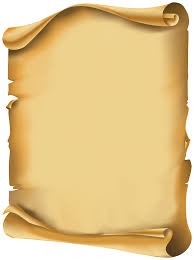 Що сподобалося на уроці найбільше?
Що ви знаєте про число 3?